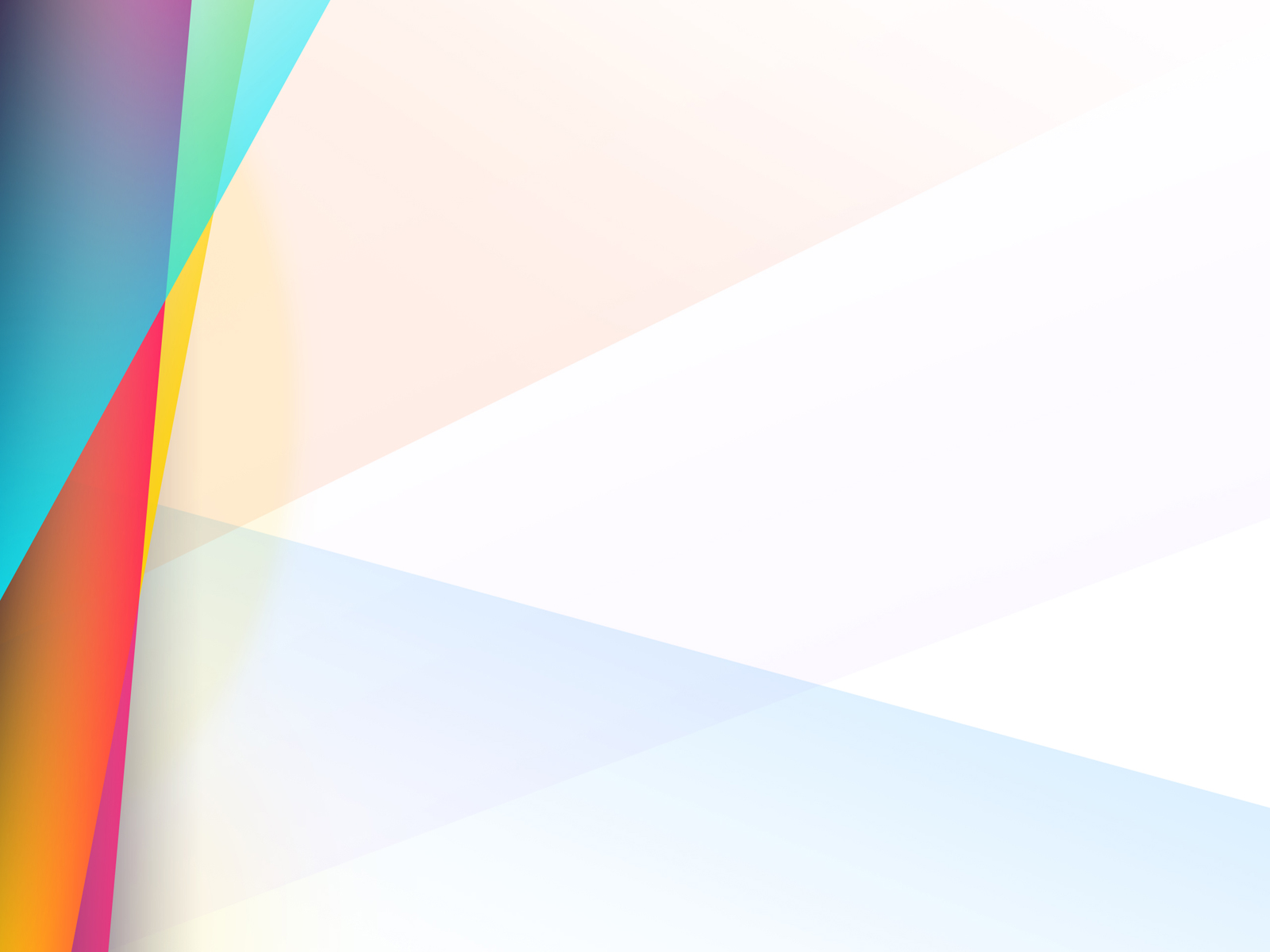 Соблюдение санитарных требований при организации питания детей в ДОО
Муниципальное бюджетное дошкольное образовательное учреждение 
«Детский сад комбинированного вида № 6 «Ромашка»
Подготовила:
Попок З. В., заведующий
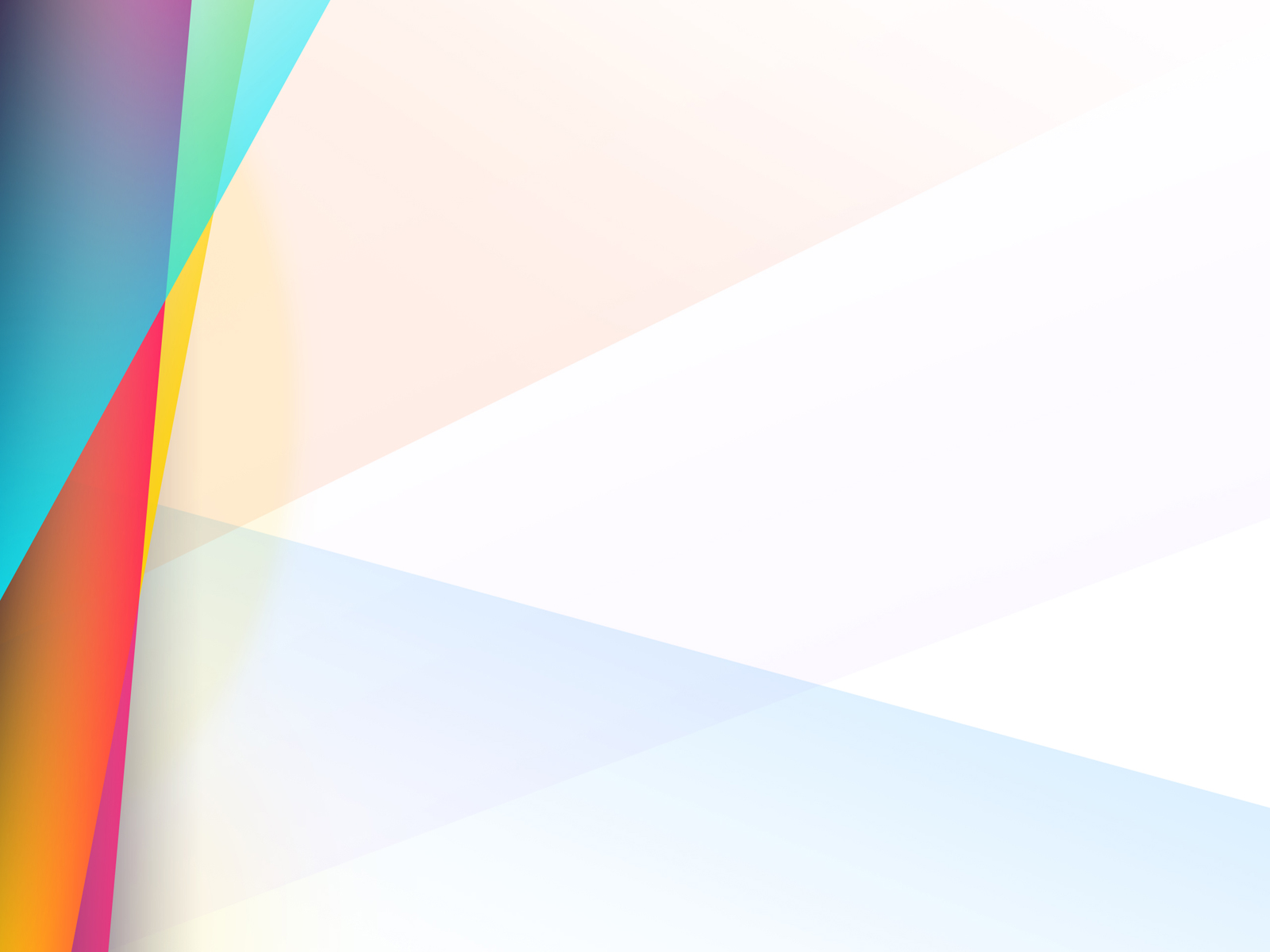 Постановление Главного государственного санитарного врача РФ от 15 мая 2013 г. № 26 «Об утверждении СанПиН 2.4.1.3049-13 «Санитарно-эпидемиологические требования к устройству, содержанию и организации режима работы дошкольных образовательных организаций»
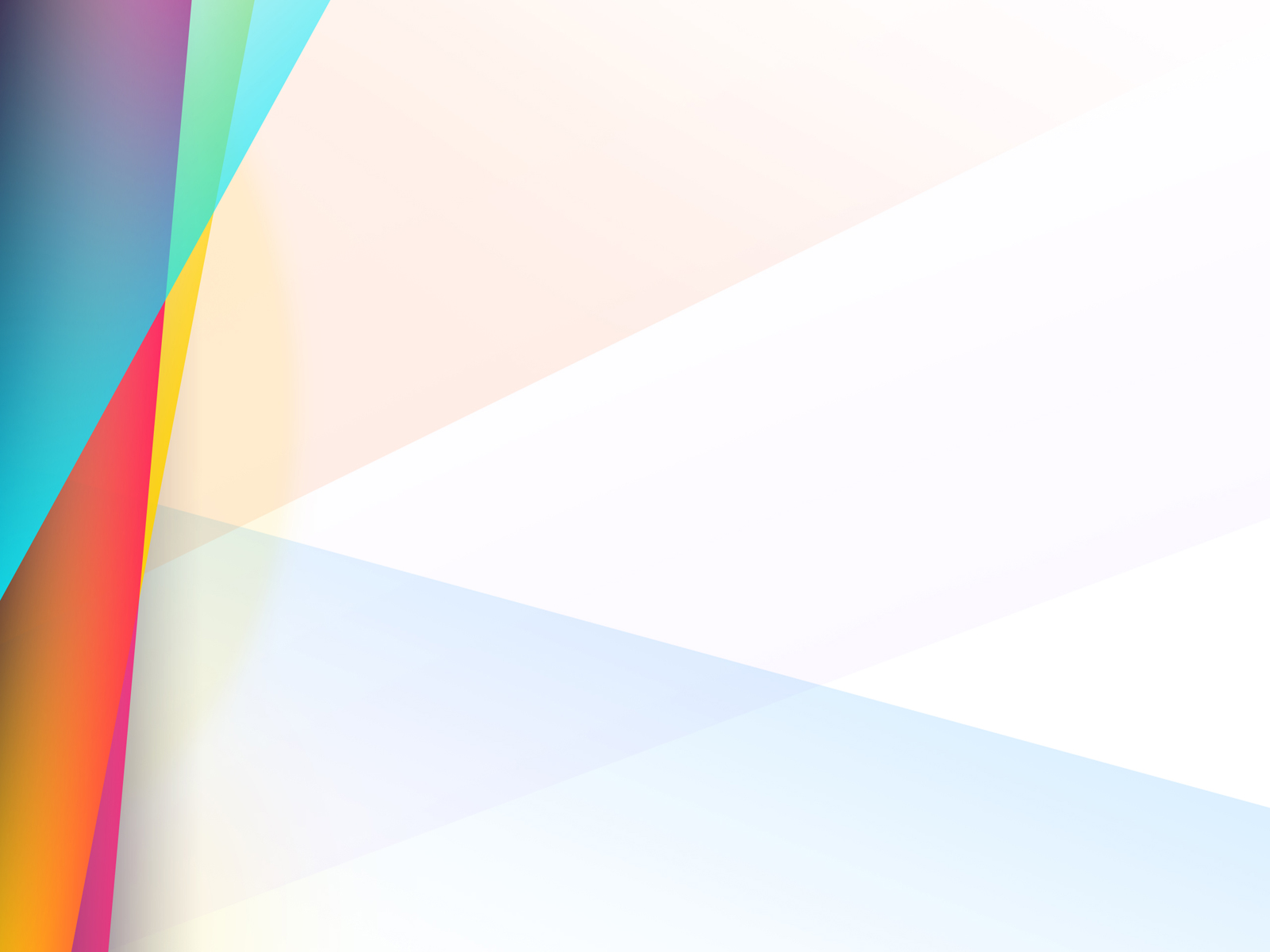 XIII.  Требования к оборудованию пищеблока, инвентарю, посуде
XIV. Требования к условиям хранения, приготовления и реализации пищевых продуктов и кулинарных изделий
XV.  Требования к составлению меню для организации питания детей разного возраста
XVI.    Требования к перевозке и приему пищевых продуктов в дошкольные образовательные организации
XVII. Требования к санитарному содержанию помещений дошкольных образовательных организаций
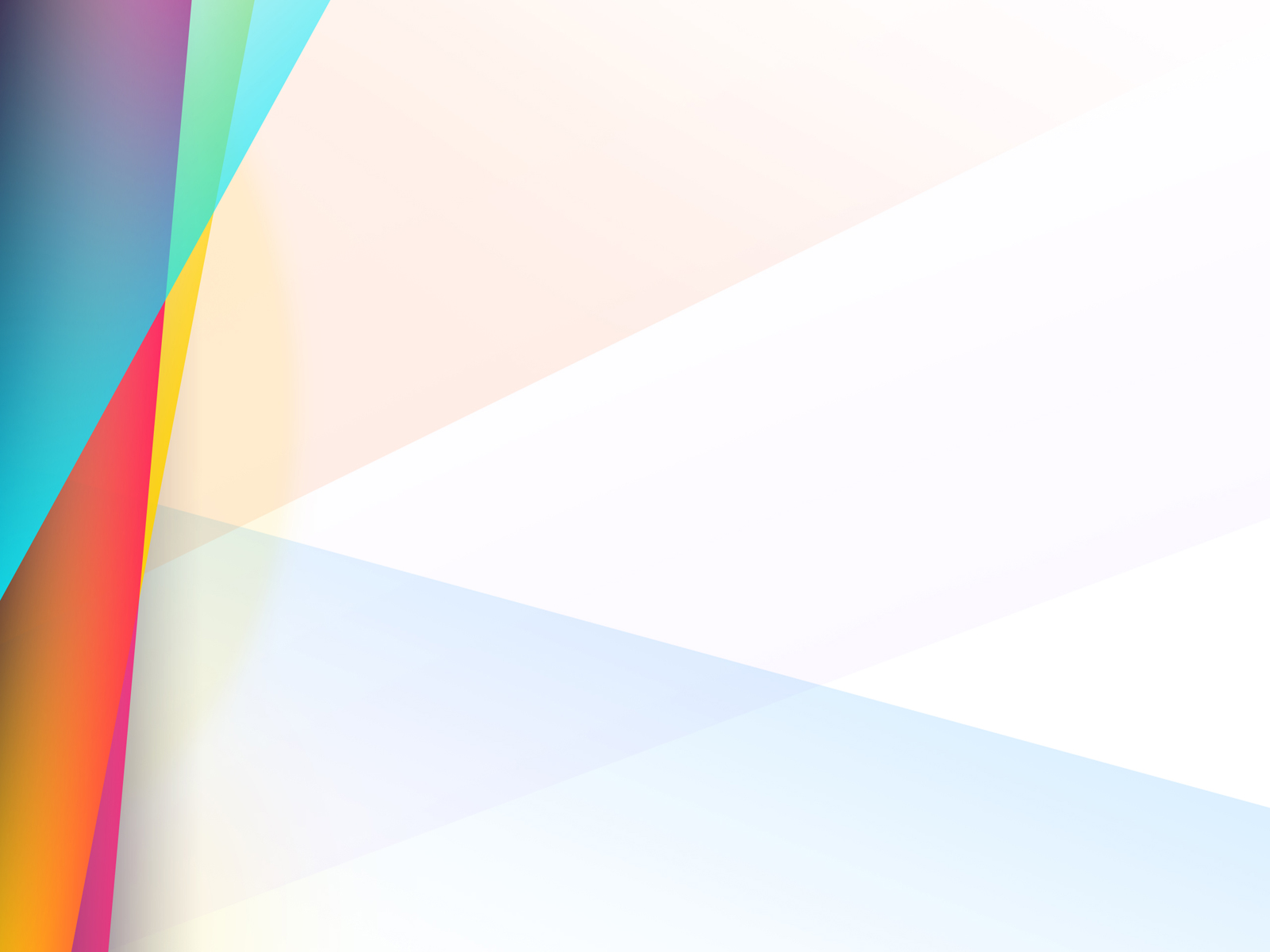 ГОРЯЧИЙ ЦЕХ
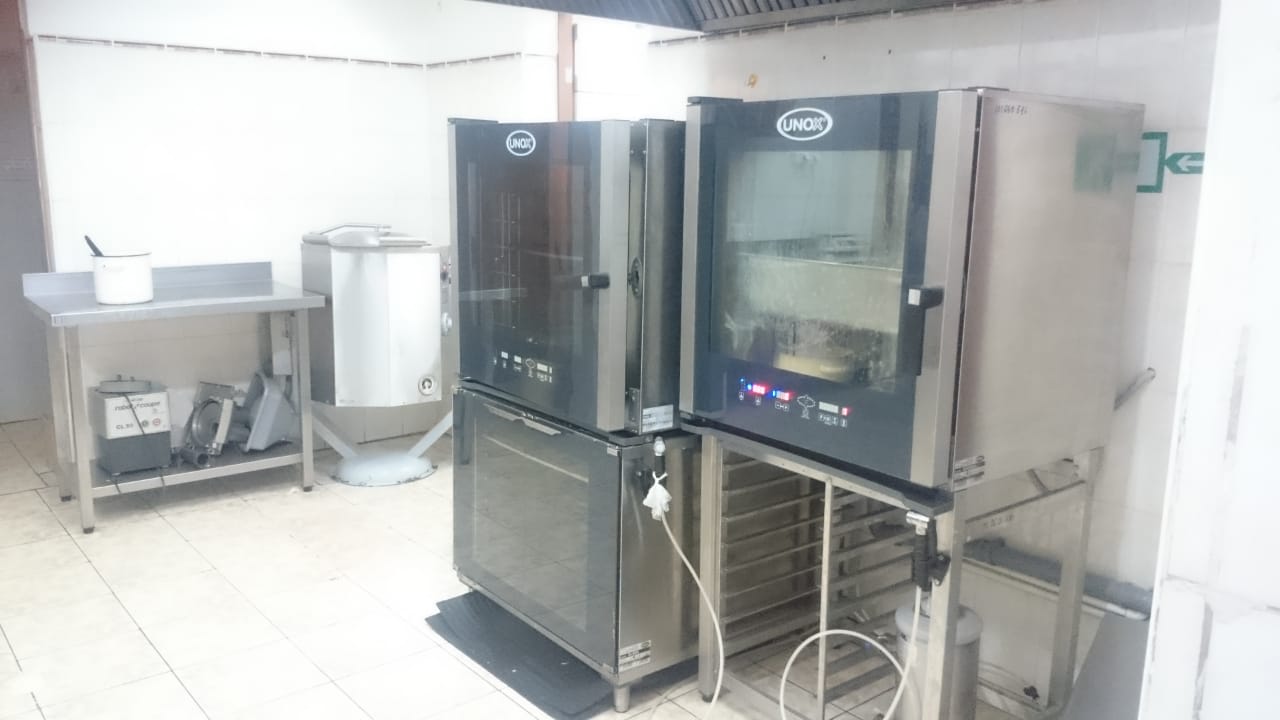 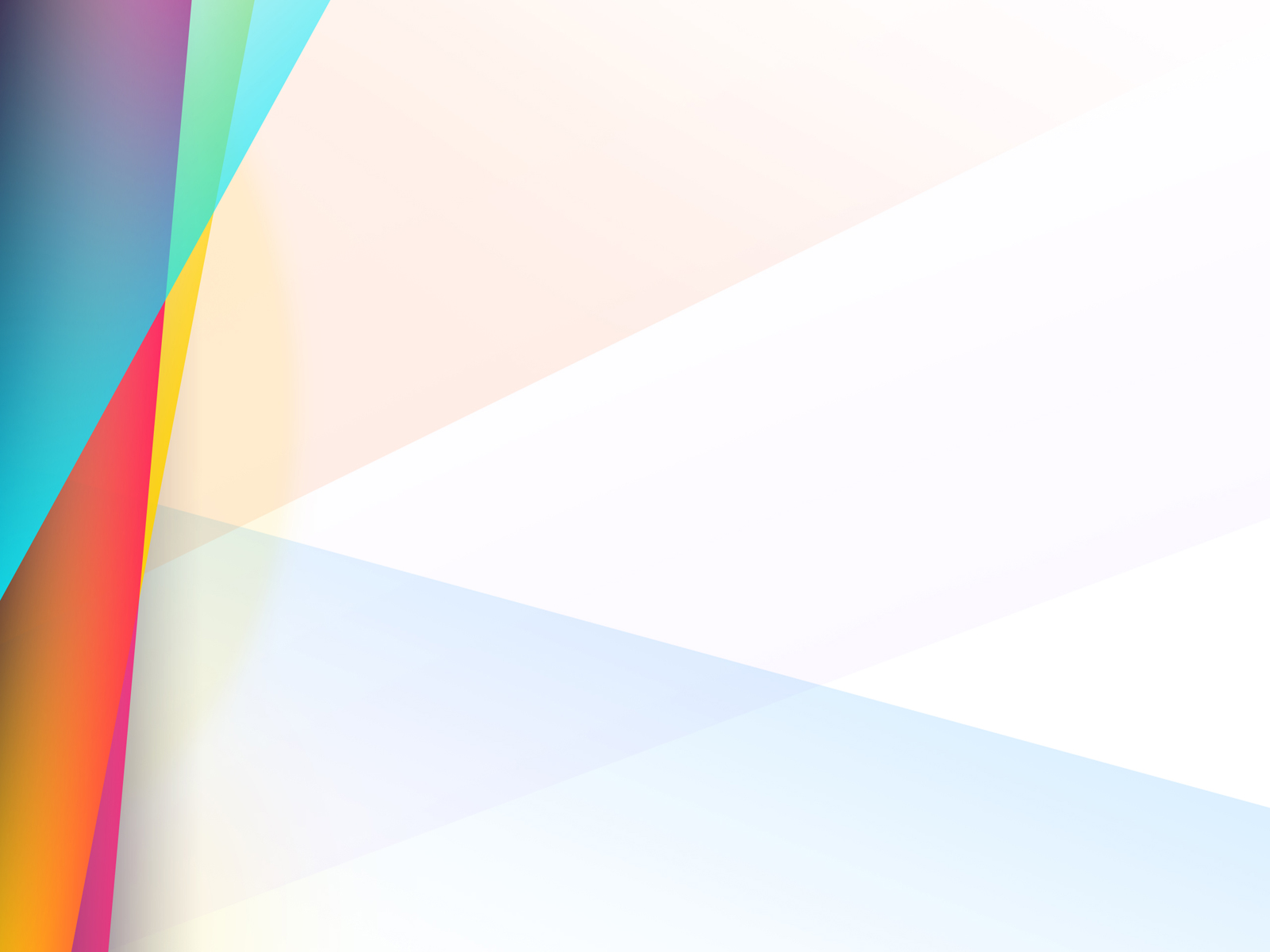 ХОЛОДНЫЙ ЦЕХ
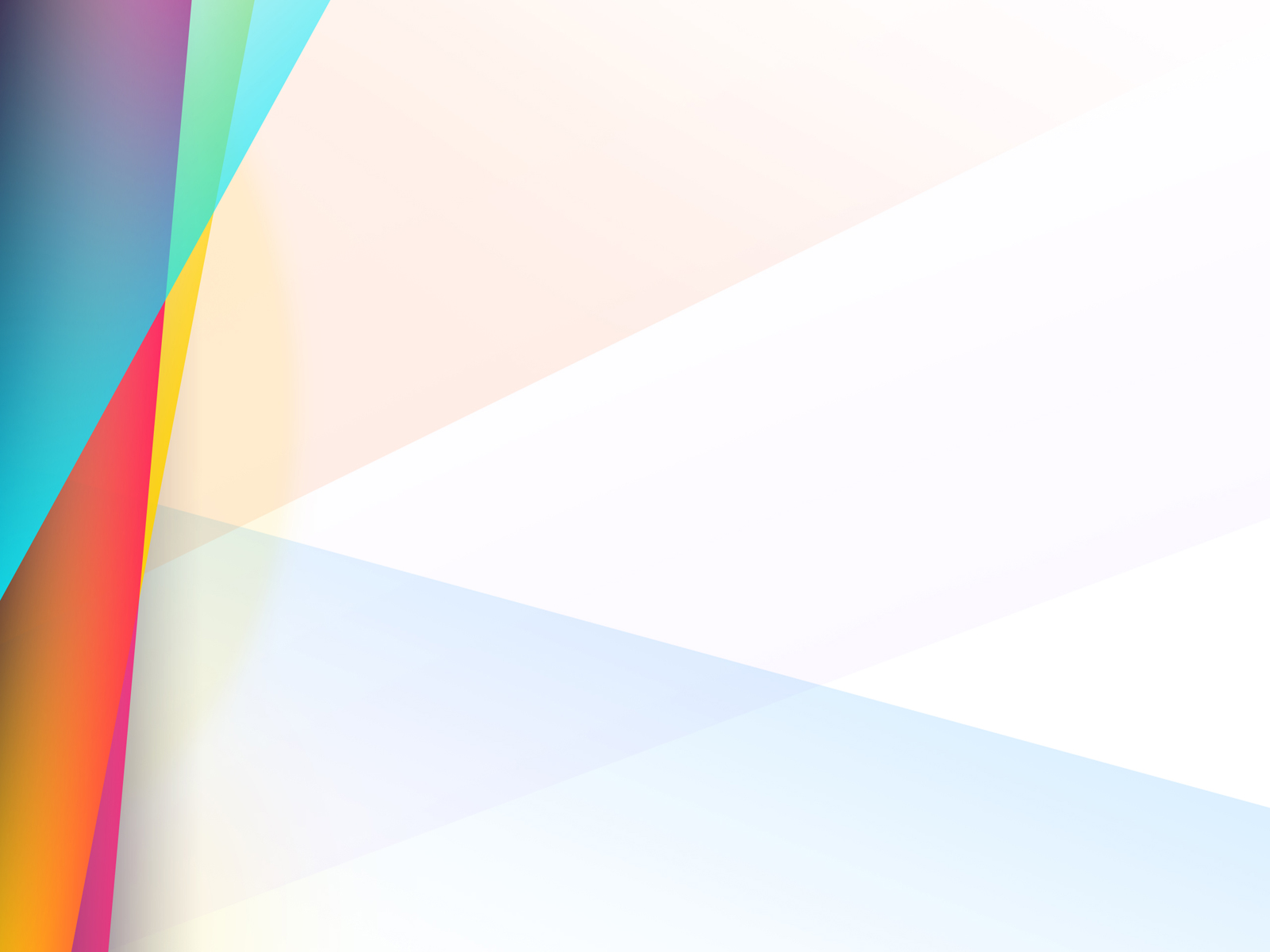 МЯСО-РЫБНЫЙ ЦЕХ
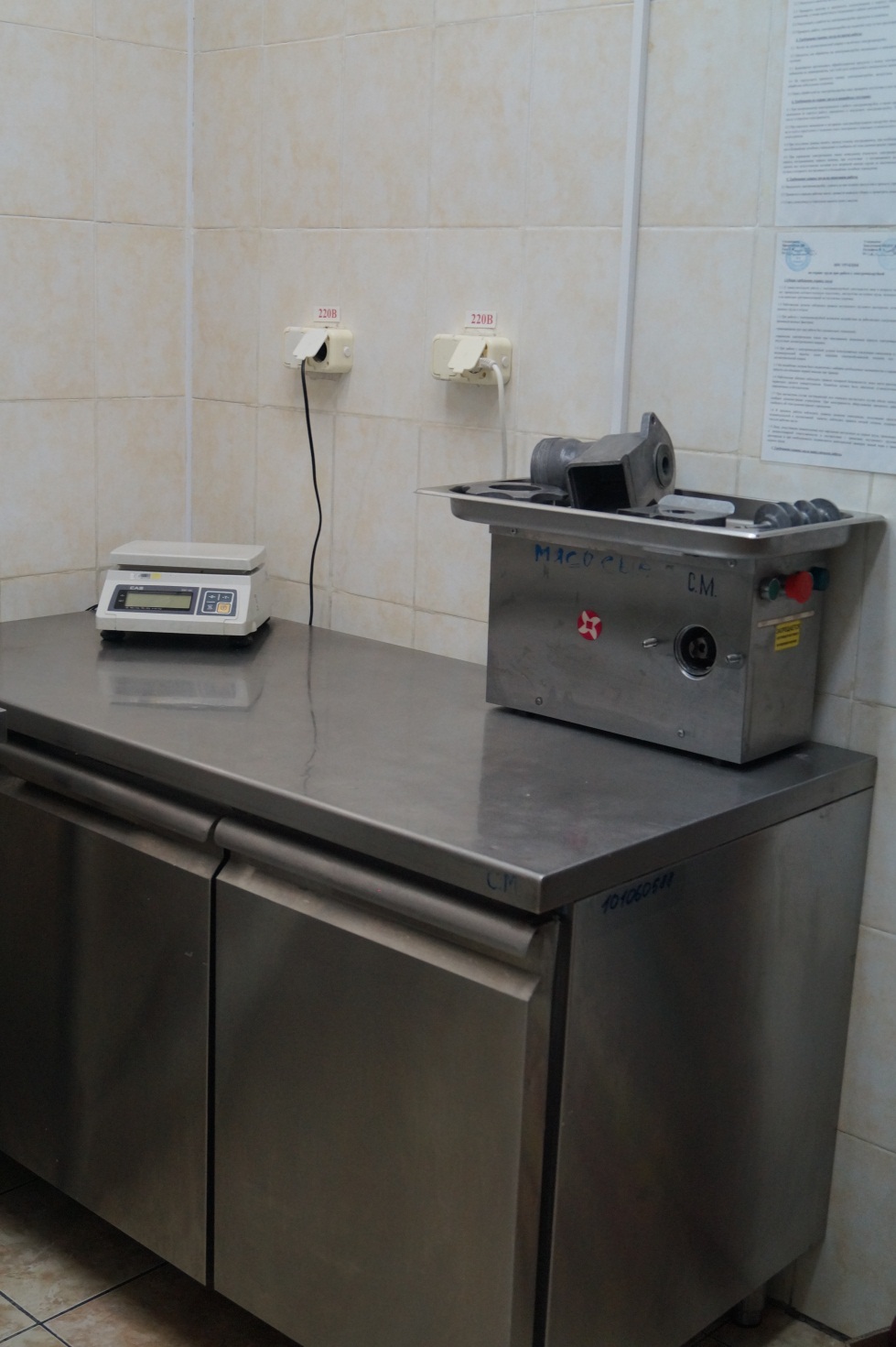 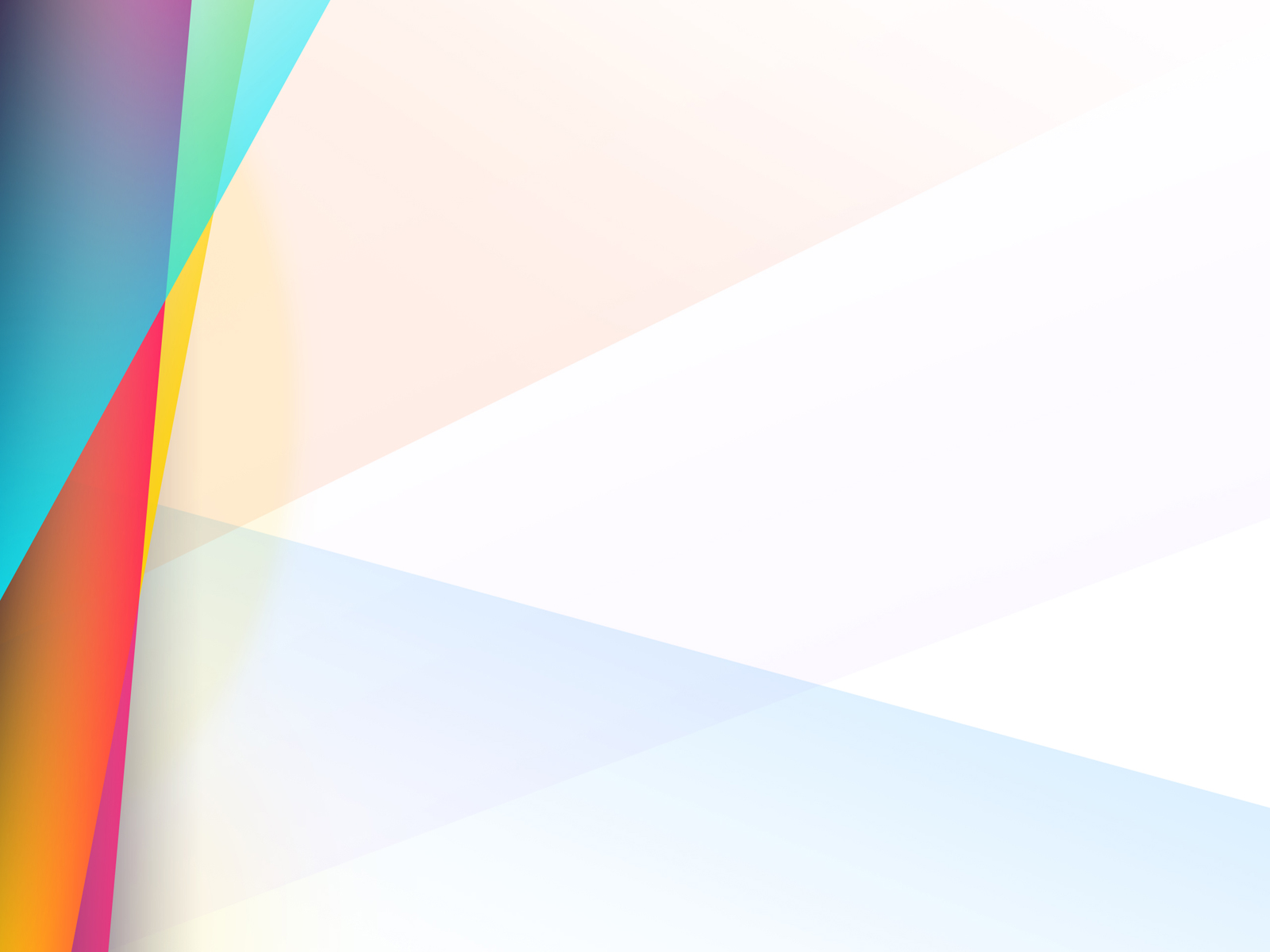 ОВОЩНОЙ ЦЕХ
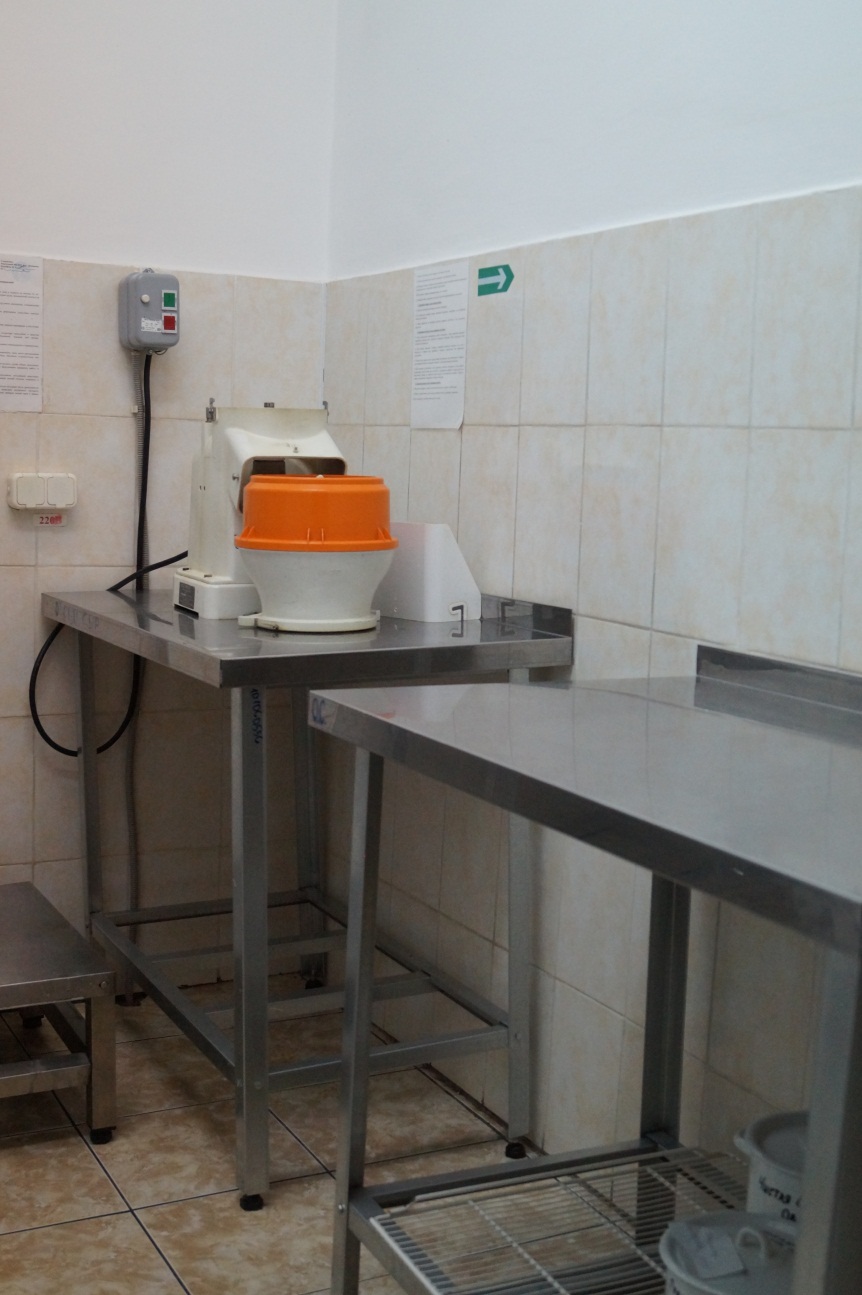 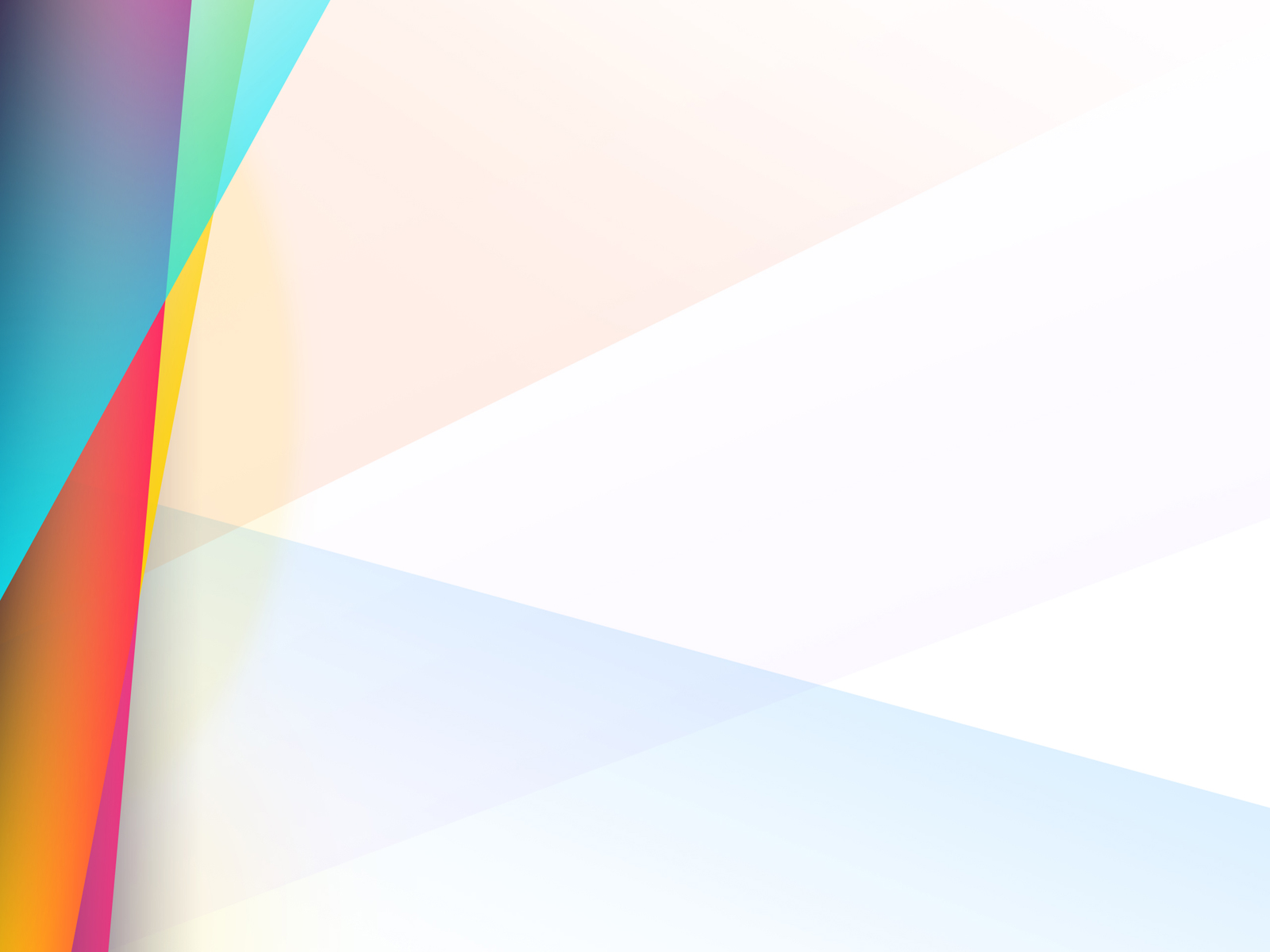 КЛАДОВАЯ СЫПУЧИХ ПРОДУКТОВ
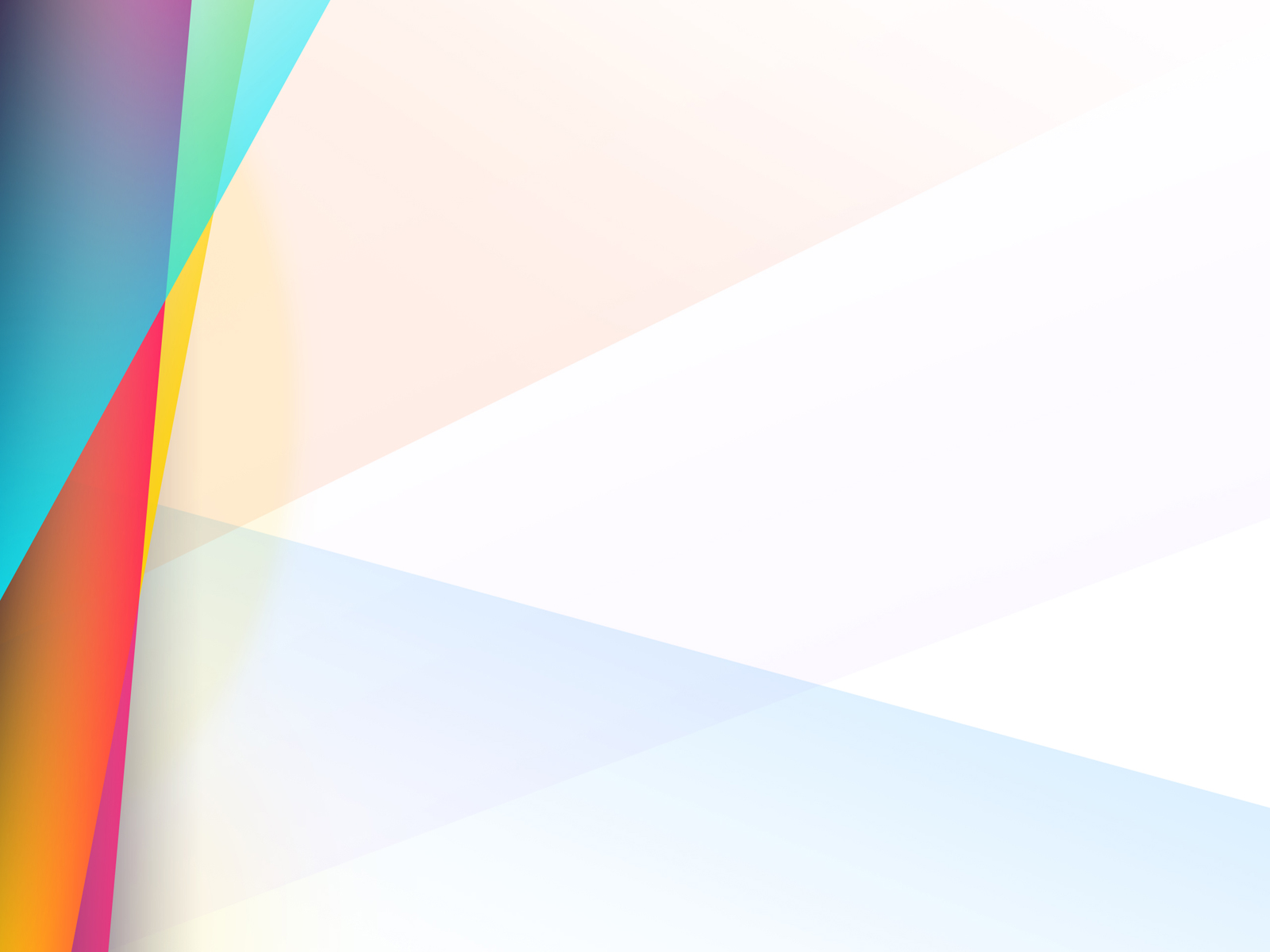 КЛАДОВАЯ ОВОЩЕЙ С ОТДЕЛЕНИЕМ ПЕРВИЧНОЙ ОБРАБОТКИ
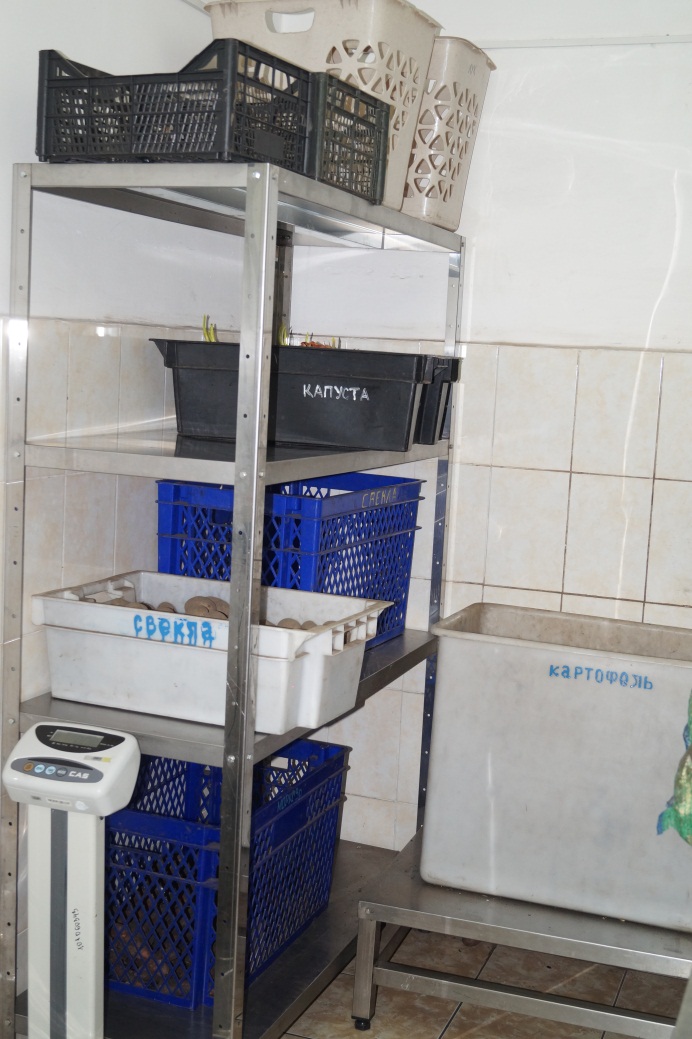 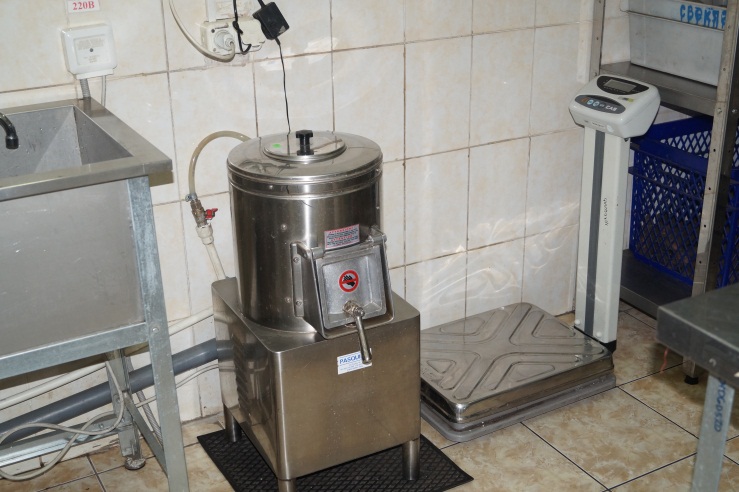 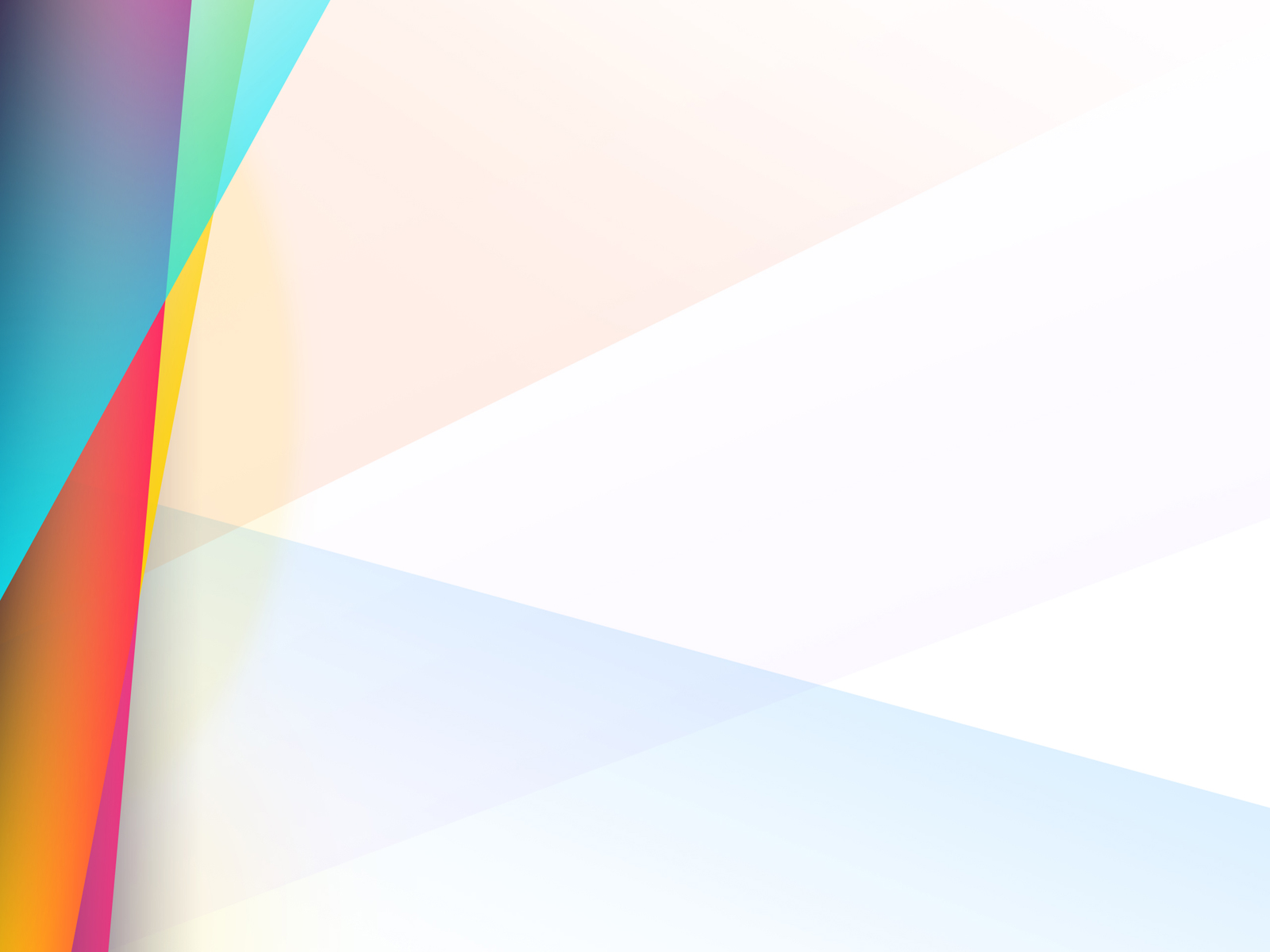 КАМЕРЫ
НИЗКОТЕМПЕРАТУРНАЯ
СРЕДНЕТЕМПЕРАТУРНАЯ
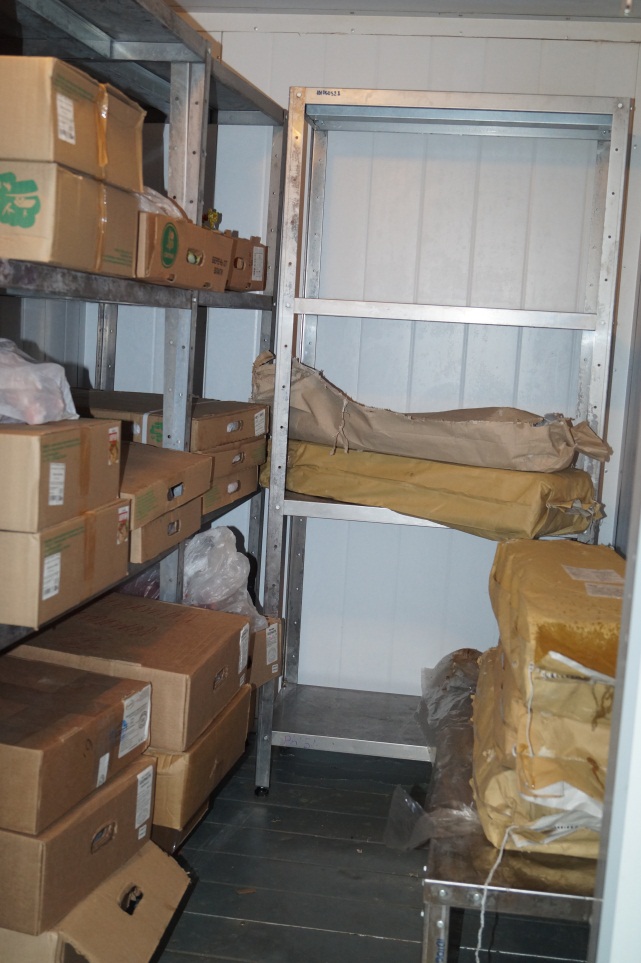 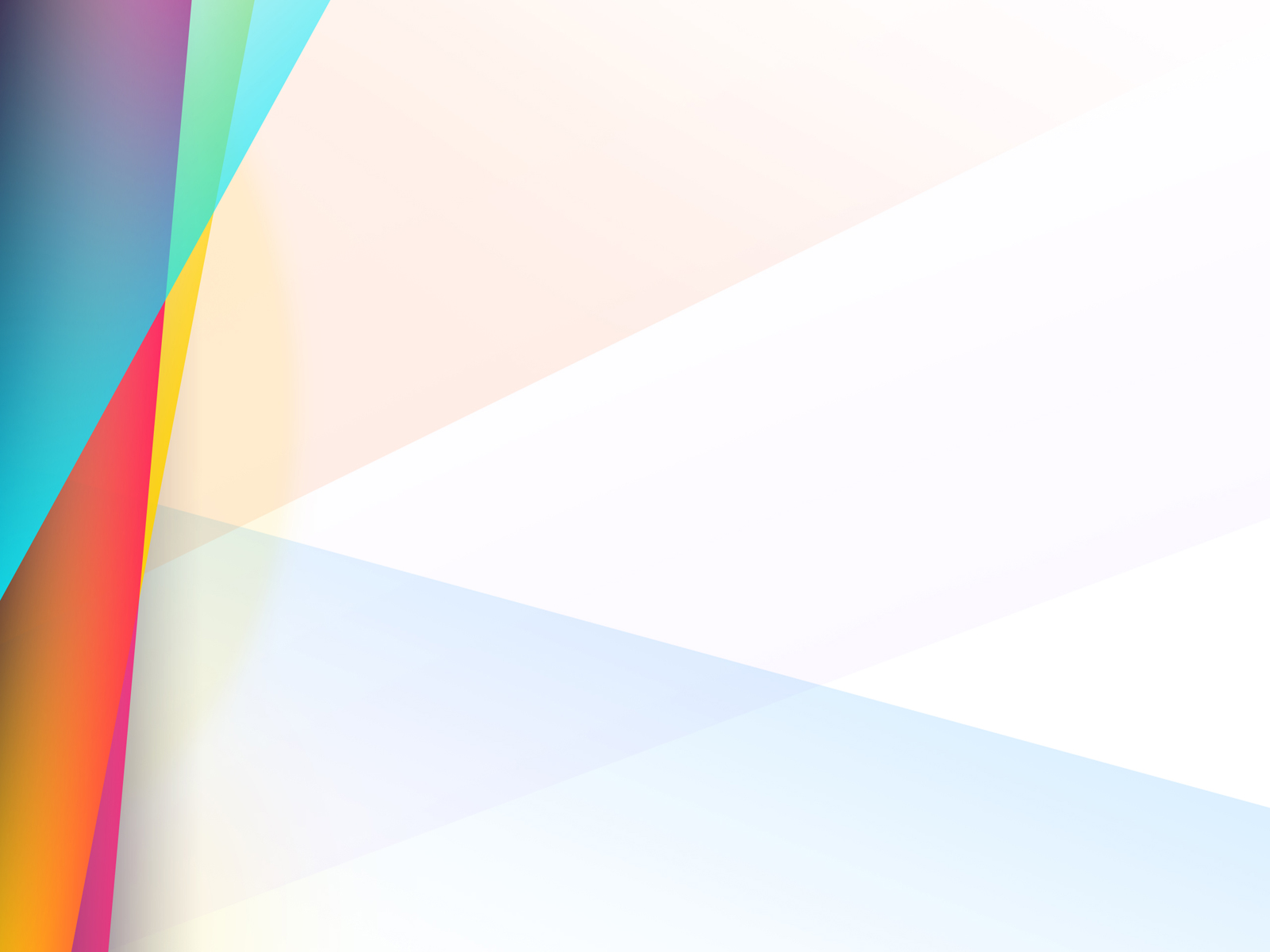 УЧАСТОК РАЗДАЧИ ГОТОВОЙ ПИЩИ
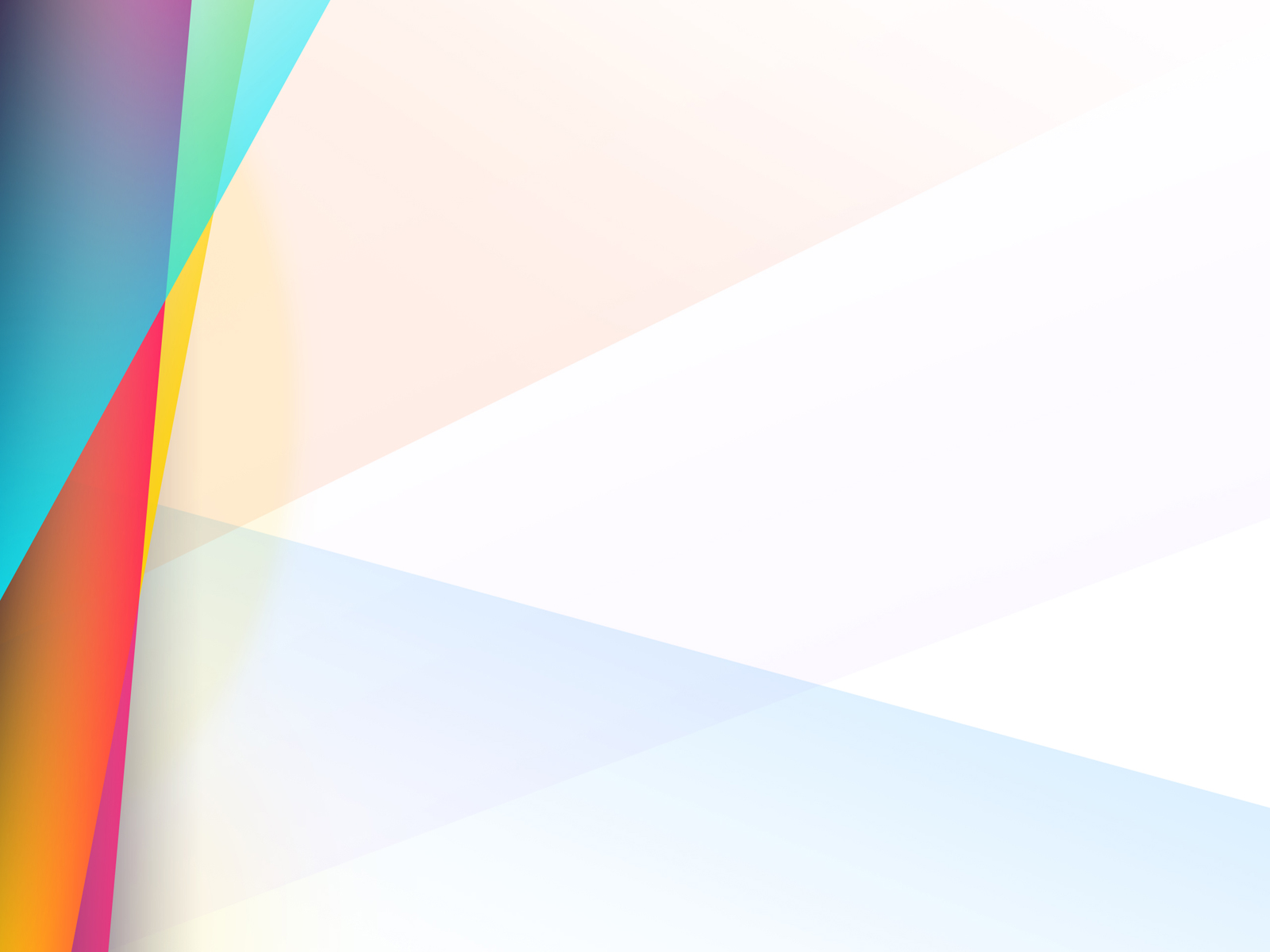 УЧАСТОК РАЗДАЧИ ГОТОВОЙ ПИЩИ
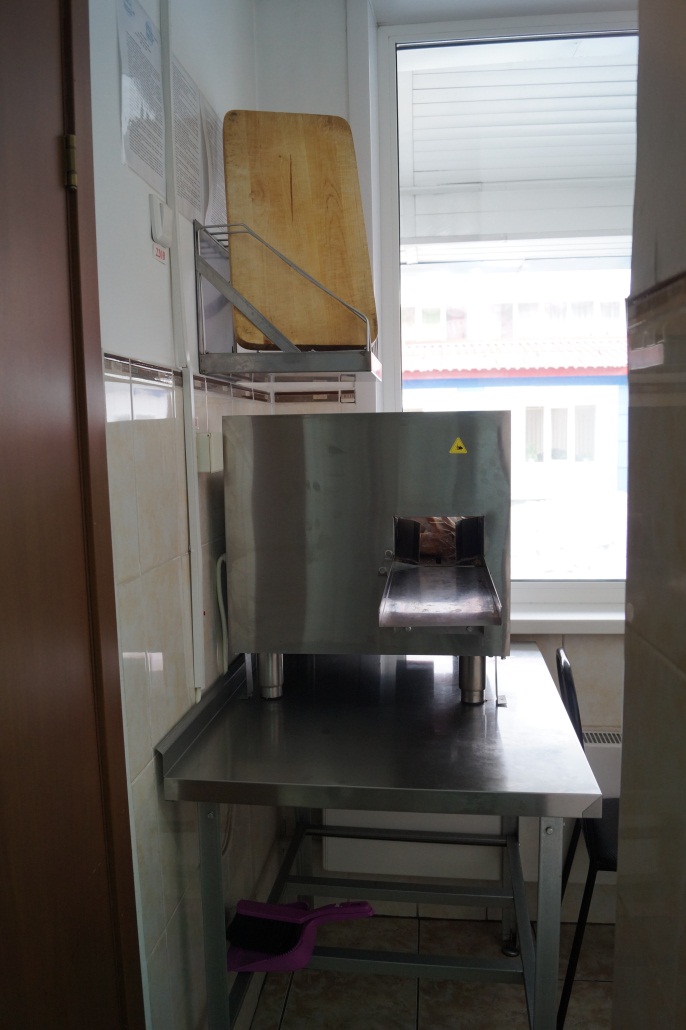 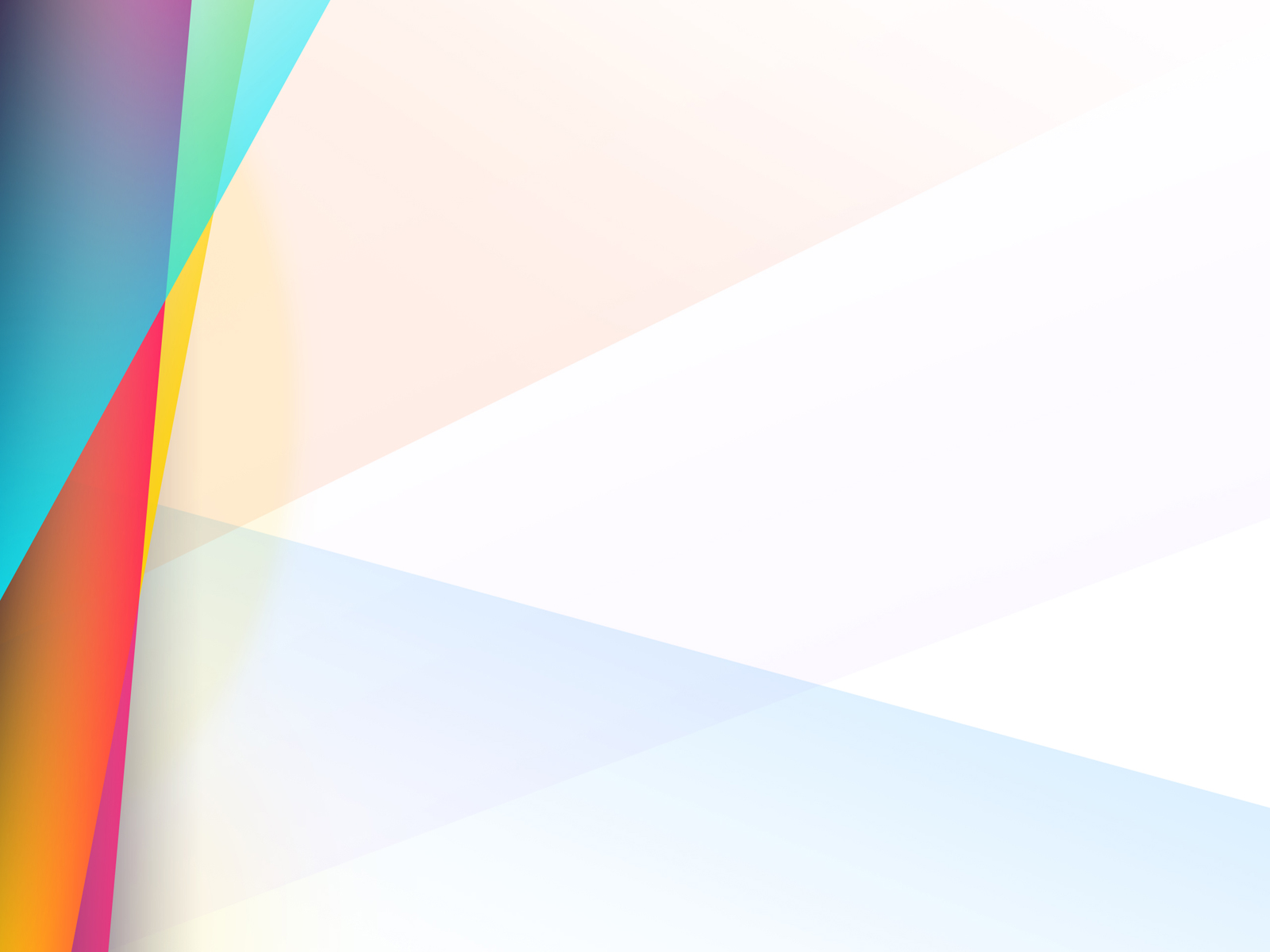 УЧАСТОК ХРАНЕНИЯ ИНВЕНТАРЯ
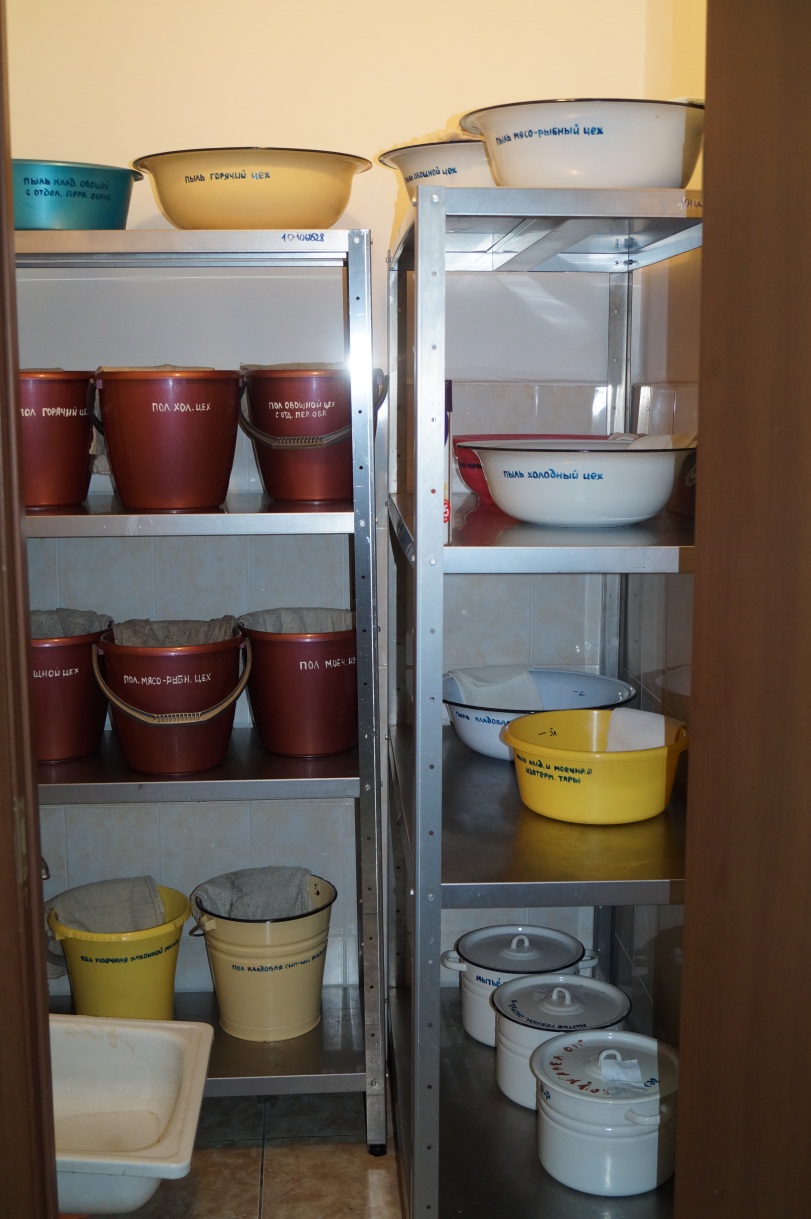 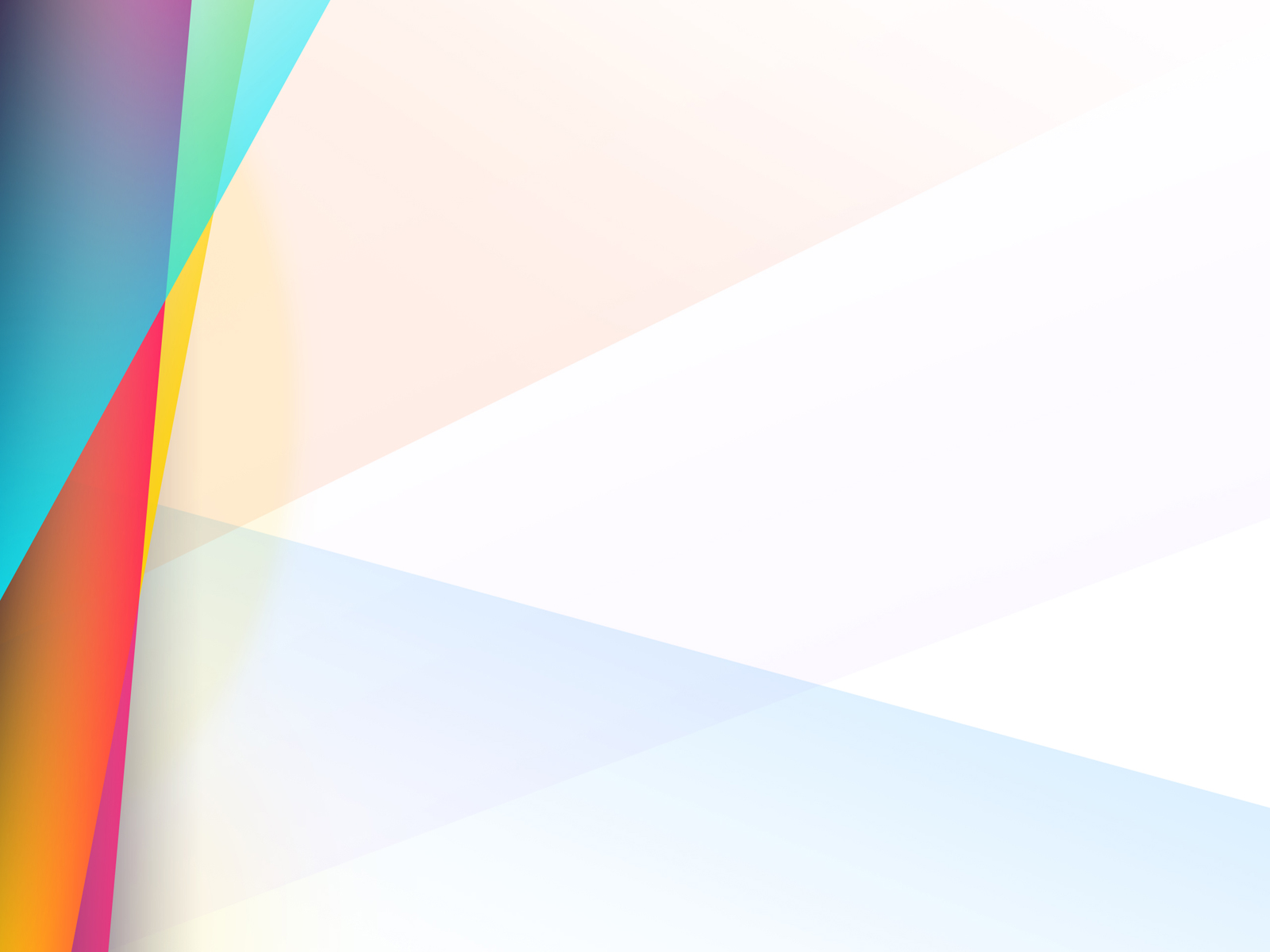 МОЕЧНАЯ КУХОННОЙ ПОСУДЫ
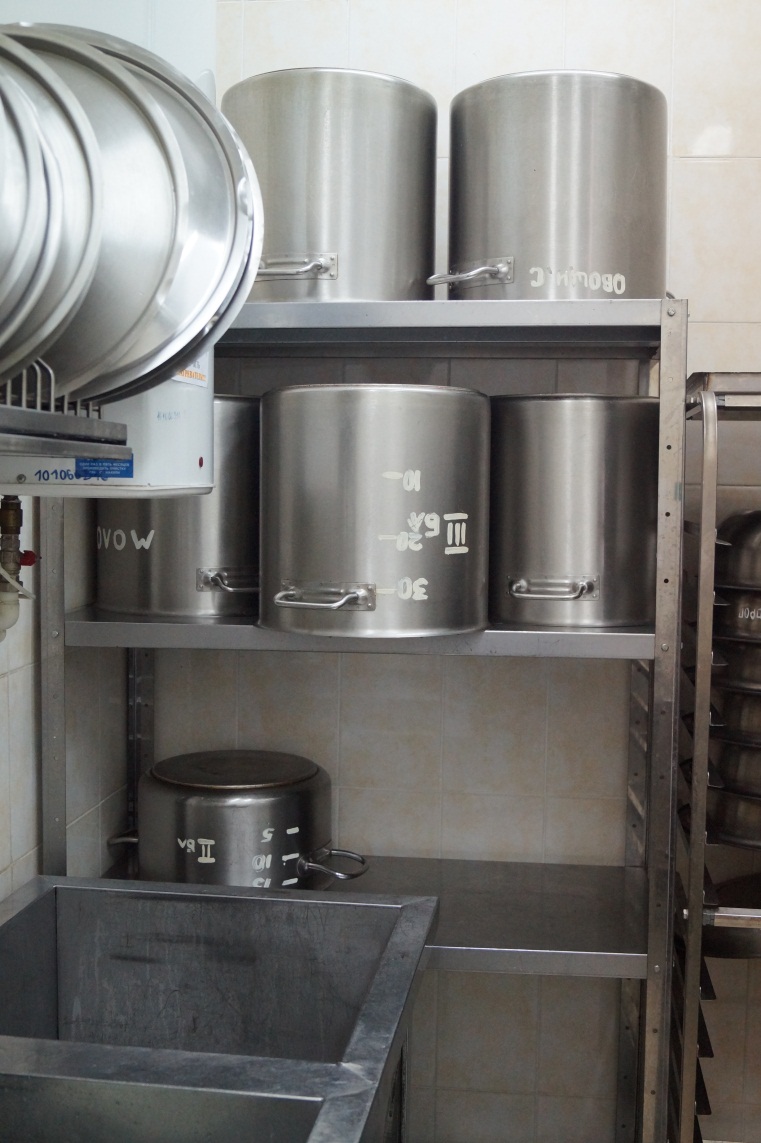 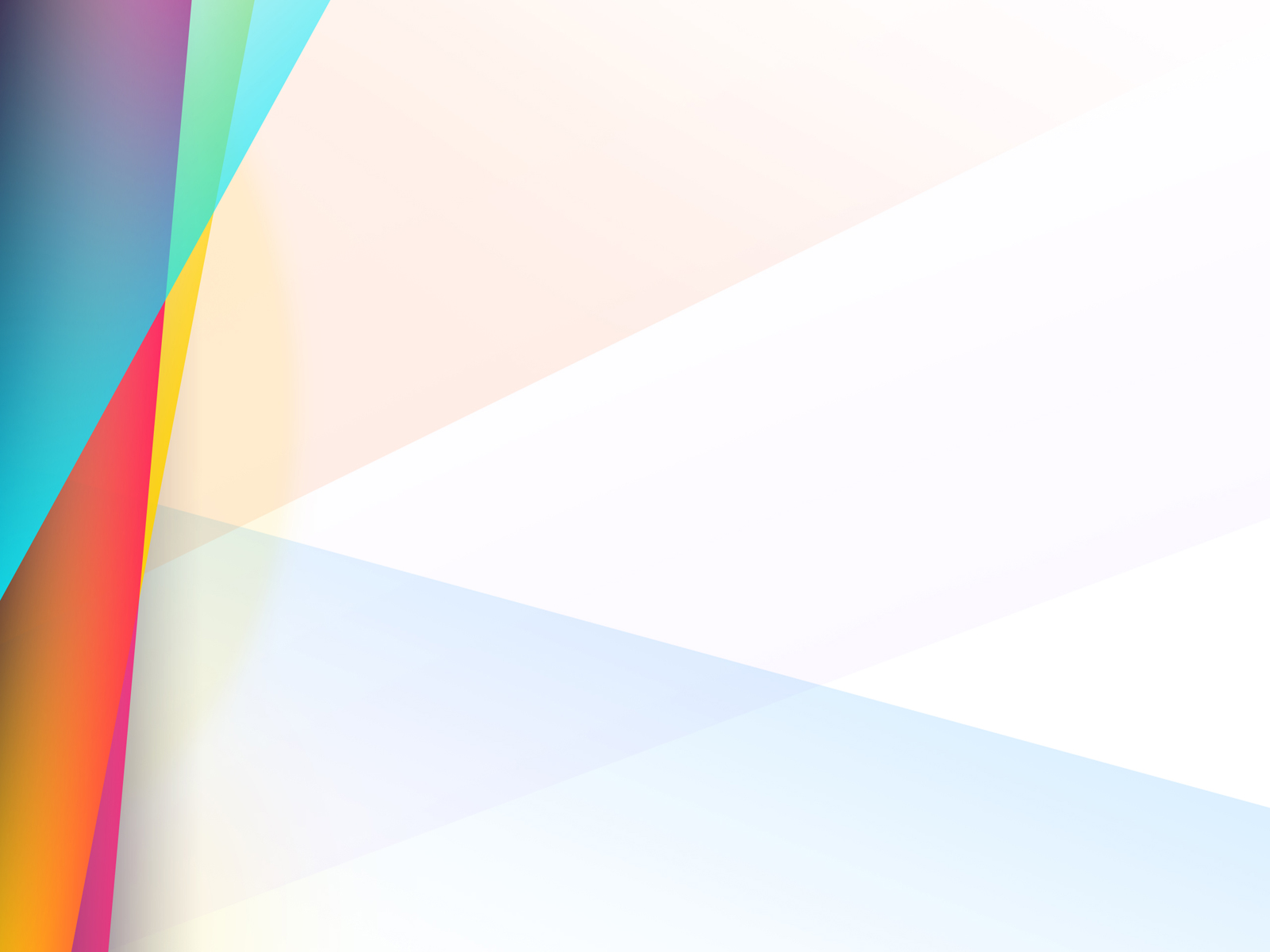 МОЕЧНАЯ ИЗОМЕТРИЧЕСКОЙ ТАРЫ
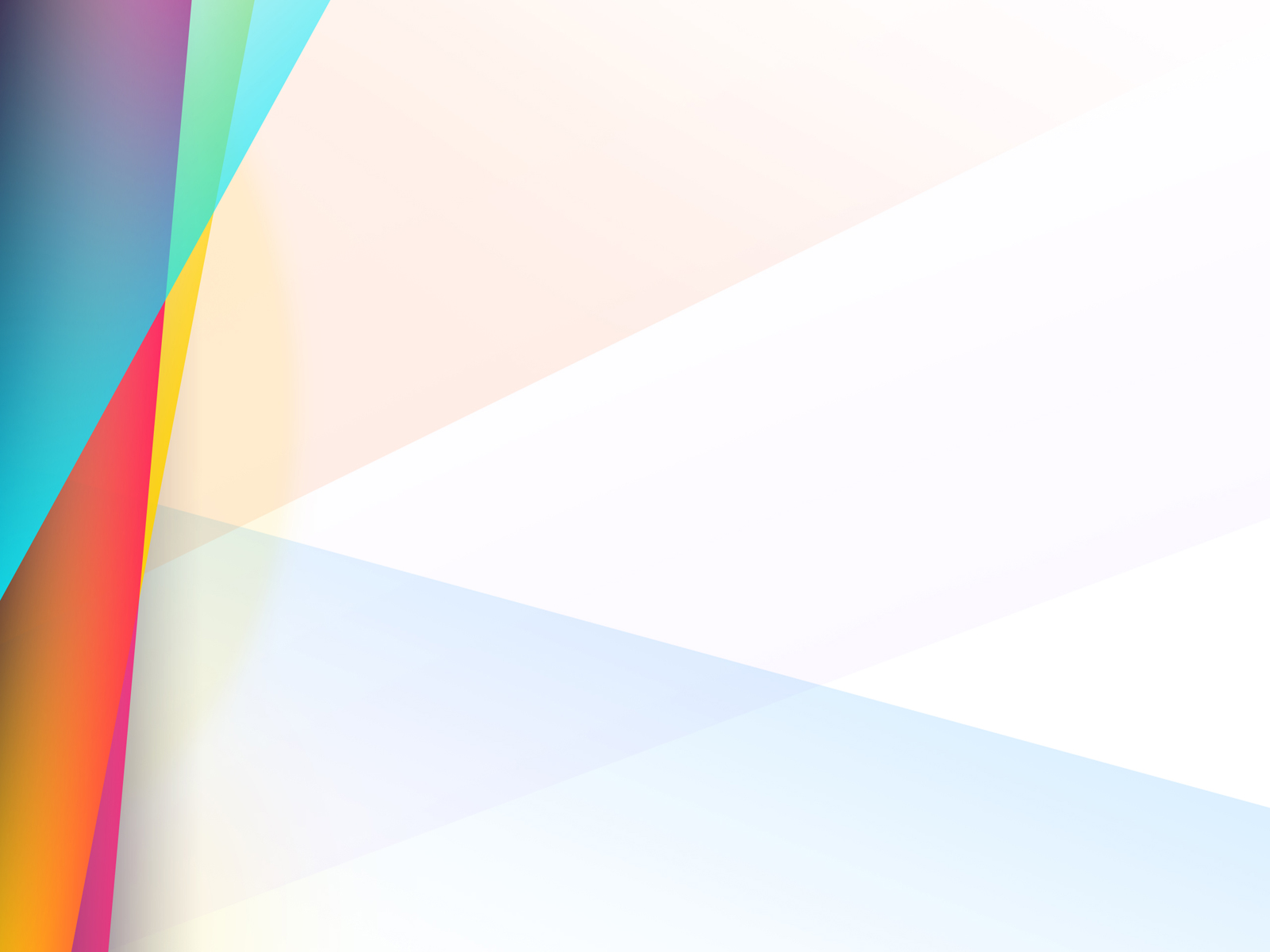 ОБОРУДОВАНИЕ
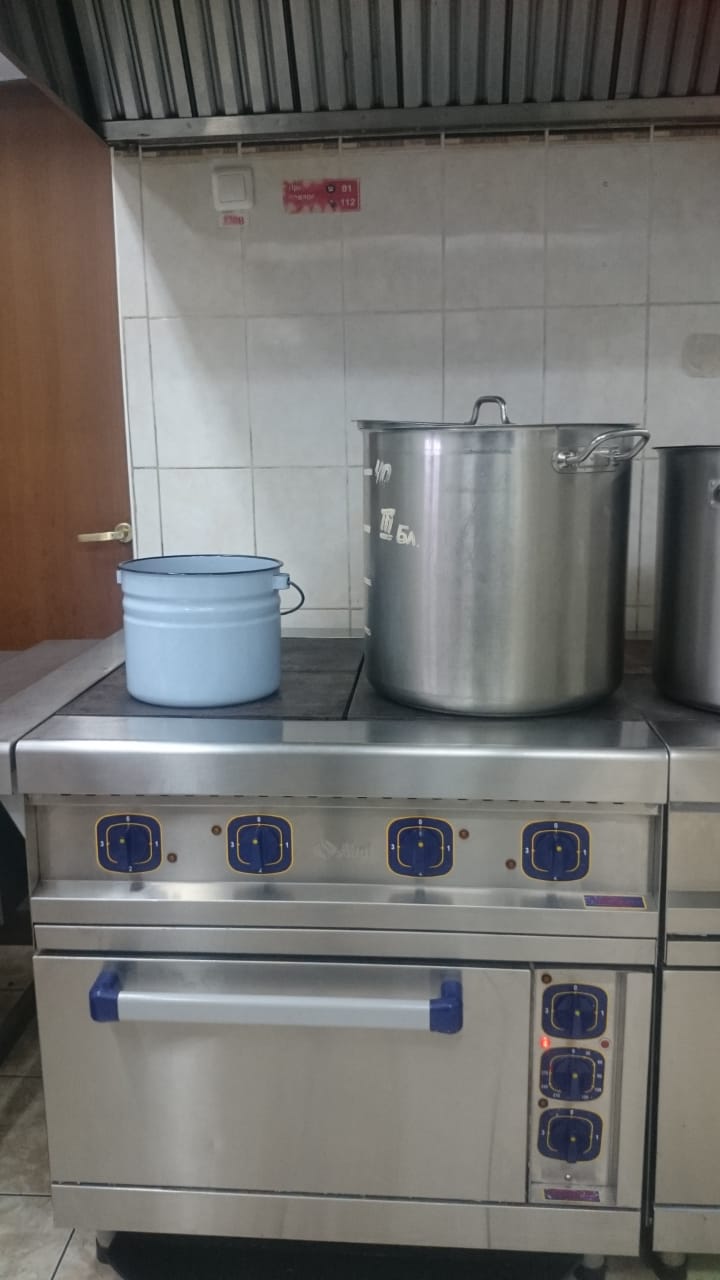 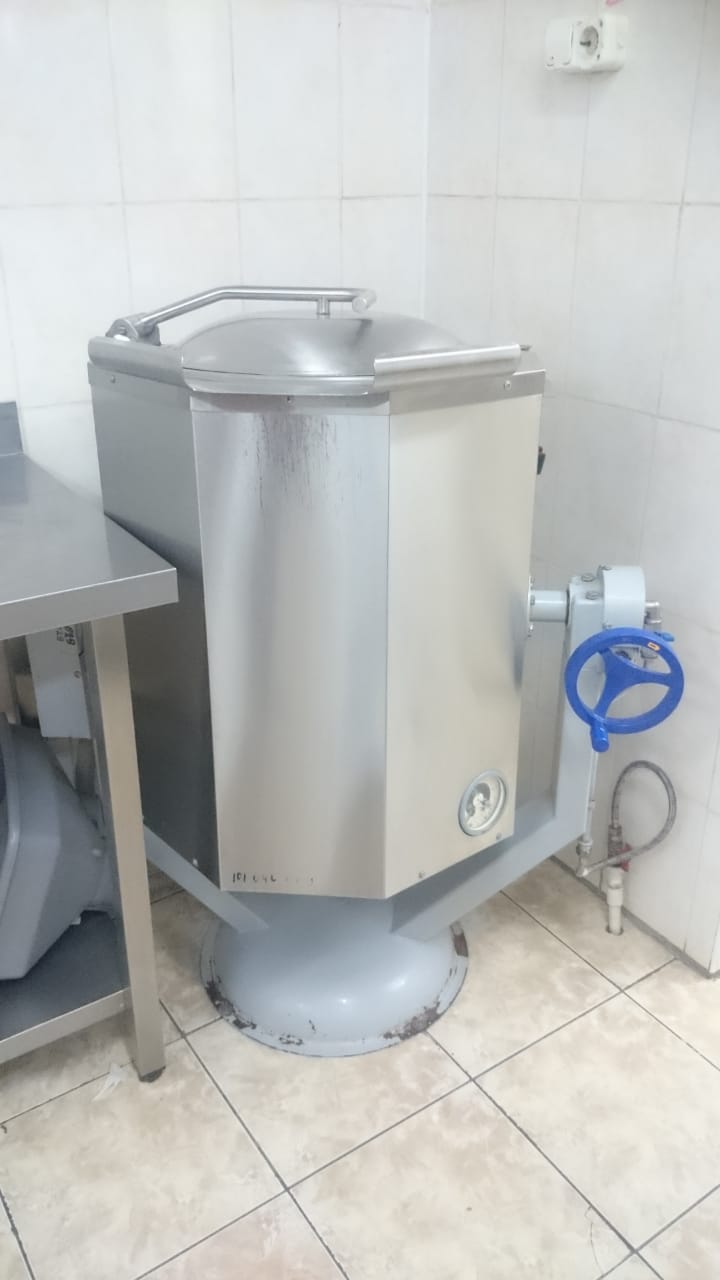 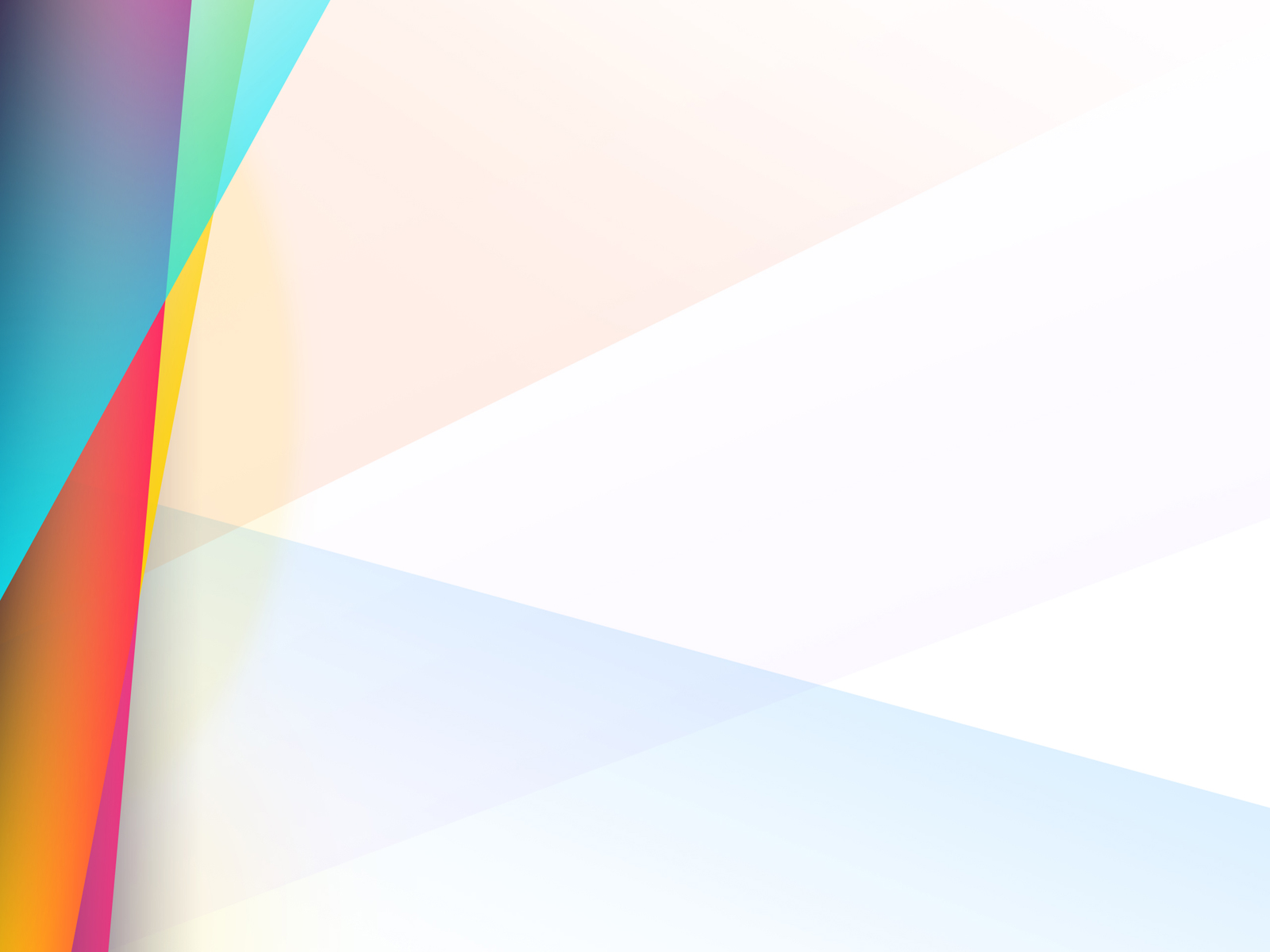 НОРОВИРУСНАЯ ИНФЕКЦИЯ
НОРОВИРУС - РНК-содержащий микроб, вызывающий заболевания желудочно-кишечного тракта.
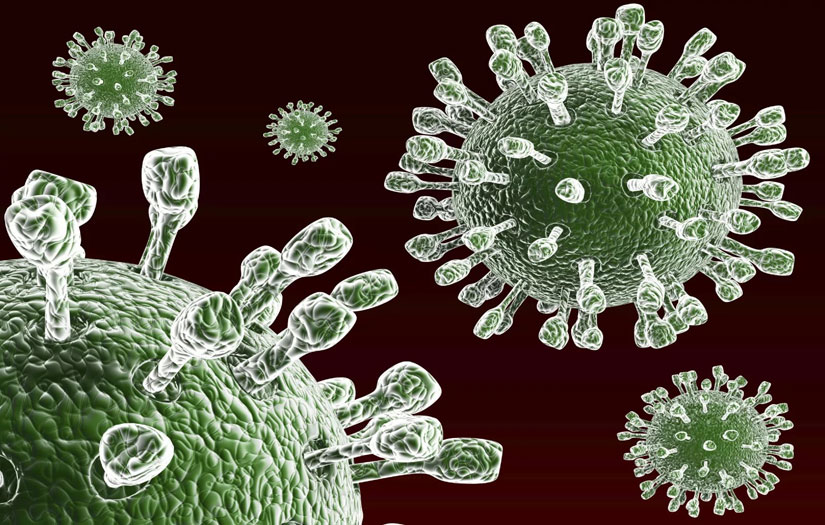 17
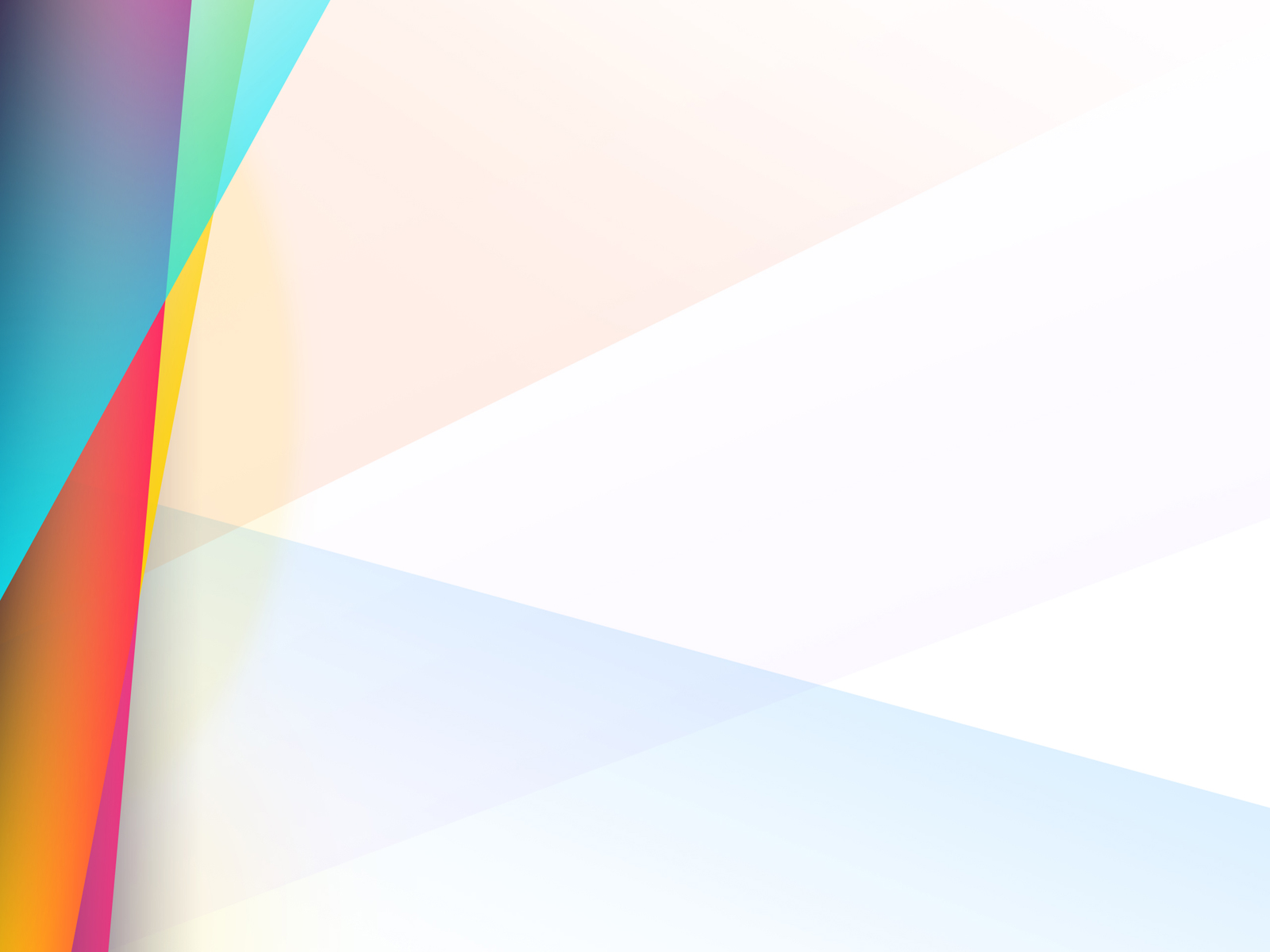 НОРОВИРУСНАЯ ИНФЕКЦИЯ
Основные пути передачи норовируса:
пищевой – человек может заразиться, например, употребив в пищу немытые фрукты или овощи, разнообразные продукты, не проходящие термическую обработку;
водный – человек заражается, выпив некоторое количество жидкости, содержащей вирус (бутилированная вода), при заглатывании воды при купании из водоемов, бассейнов;
контактно-бытовой – вирус попадает в организм через немытые руки, предметы обихода, посуду и т.д.; 
аэрозольный механизм передачи инфекции
18
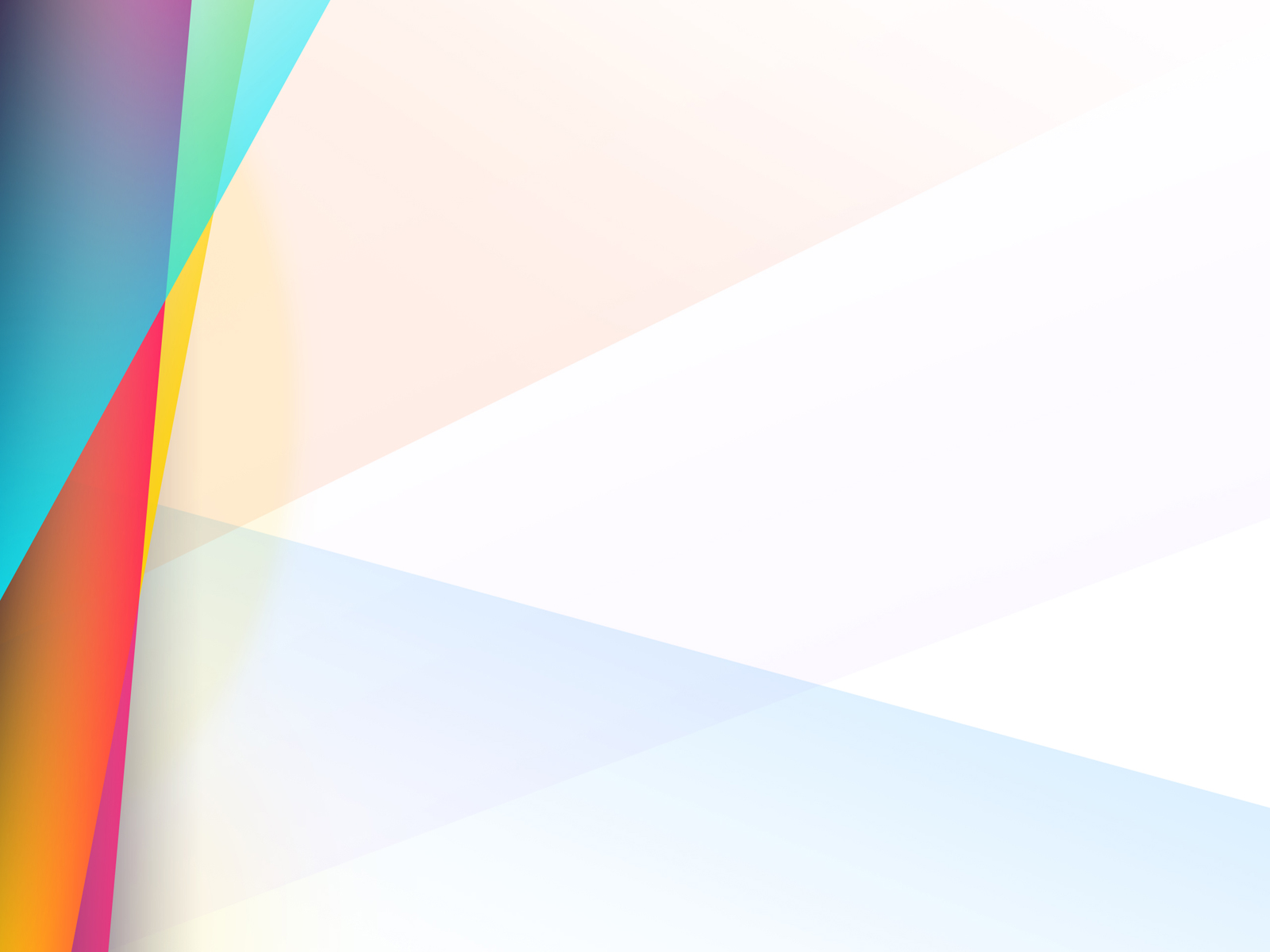 НОРОВИРУСНАЯ ИНФЕКЦИЯ
Инкубационный период (период с момента заражения до появления первых симптомов заболевания) составляет 12-48 ч.
Продолжительность заболевания – 2-5 дней. 
Норовирусы могут длительно сохранять инфекционные (заразные) свойства (до 28 дней и более) на различных видах поверхностей. 
Заболеваемость норовирусной инфекцией имеет осенне-зимне-весеннюю сезонность.
Норовирусы поражают население всех возрастных групп, вспышки норовирусного гастроэнтерита возникают среди детей, взрослых и пожилых людей.
19
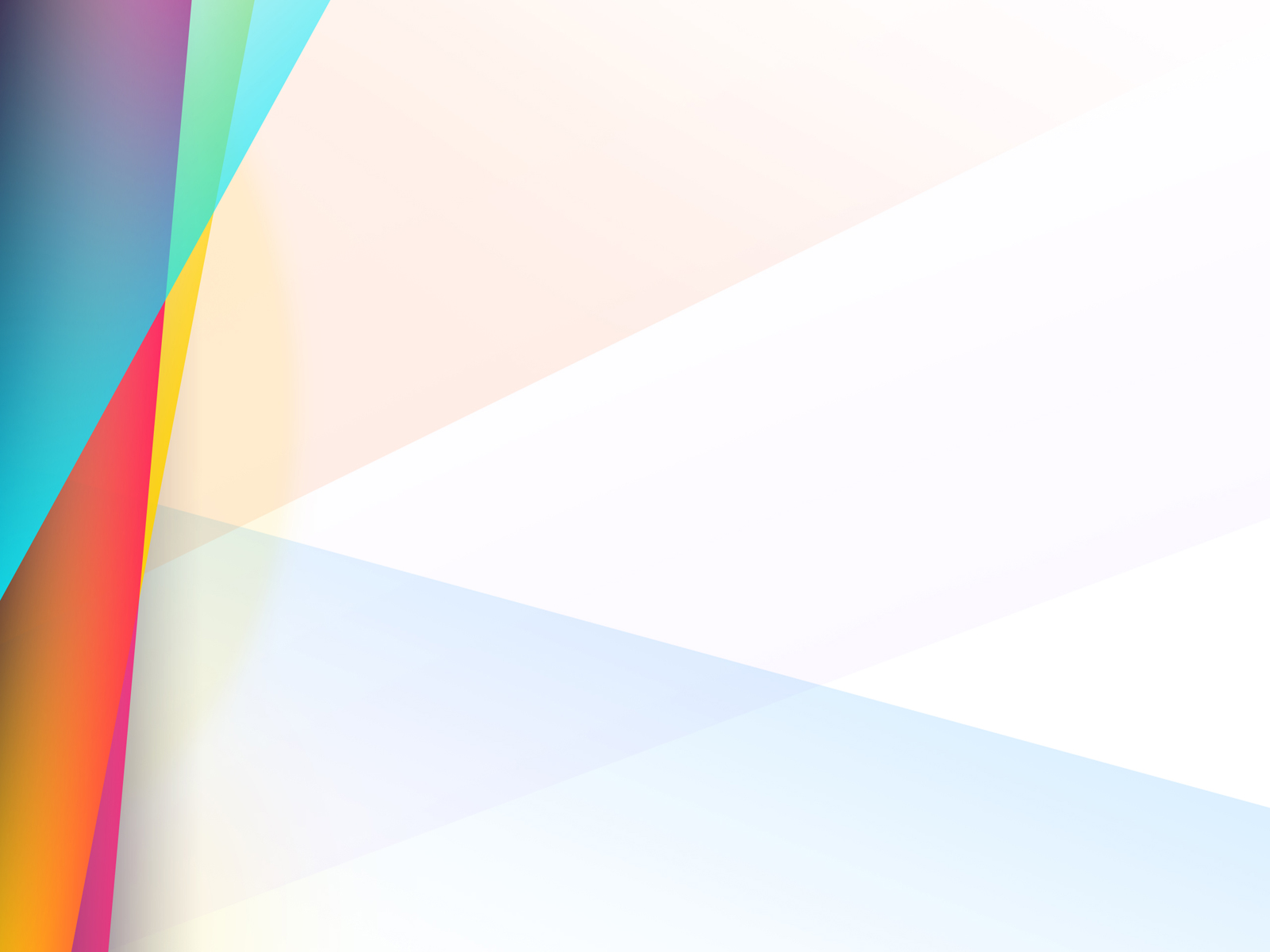 ПРОФИЛАКТИЧЕСКИЕ МЕРОПРИЯТИЯ
Соблюдение индивидуальных санитарно-гигиенических норм и правил.
Употребление кипяченной воды.
Тщательное мытье овощей и фруктов.
Термическая обработка продуктов питания.
Частое проветривание помещения.
Обеззараживание воздуха в местах массового скопления людей с помощью бактерицидного облучателя.
20
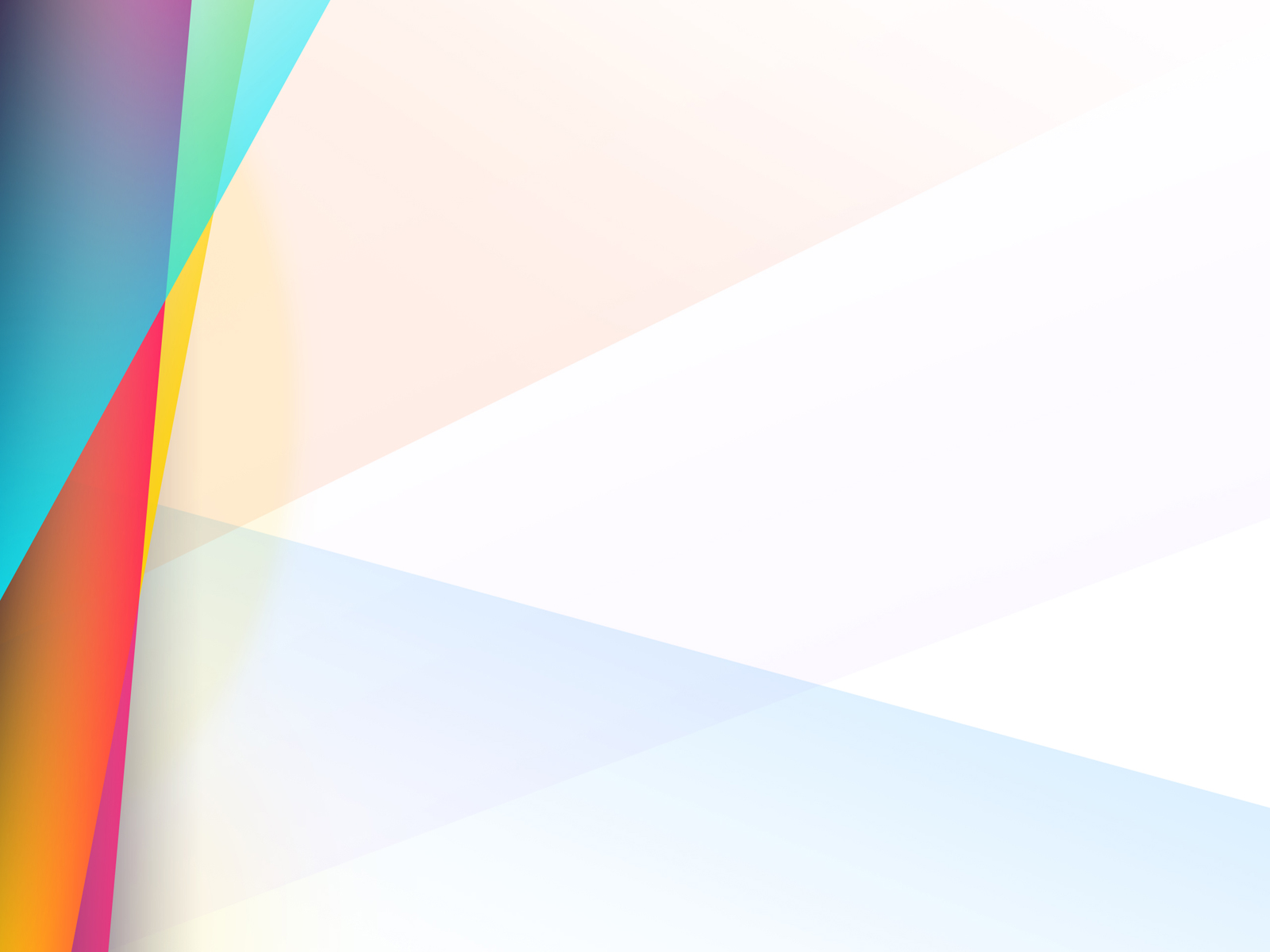 Спасибо за внимание!
21